Всероссийский Турнир юных биологов
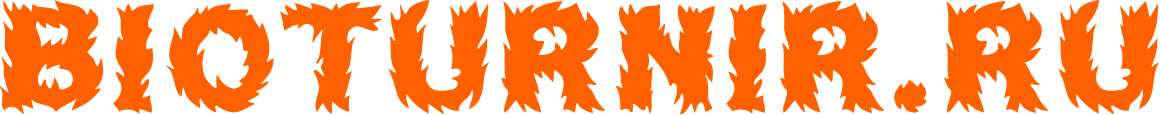 Версия 02.2023
Что такое Турнир?
Турниры биологов – это форма соревнований, в которых участники, кроме фундаментальных знаний, должны показать умение логически мыслить и анализировать, решать сложные научные проблемы и доказывать свою правоту в дискуссии. 
Биологические турниры в России проводятся среди школьников с 2007 года.
Биологический бой
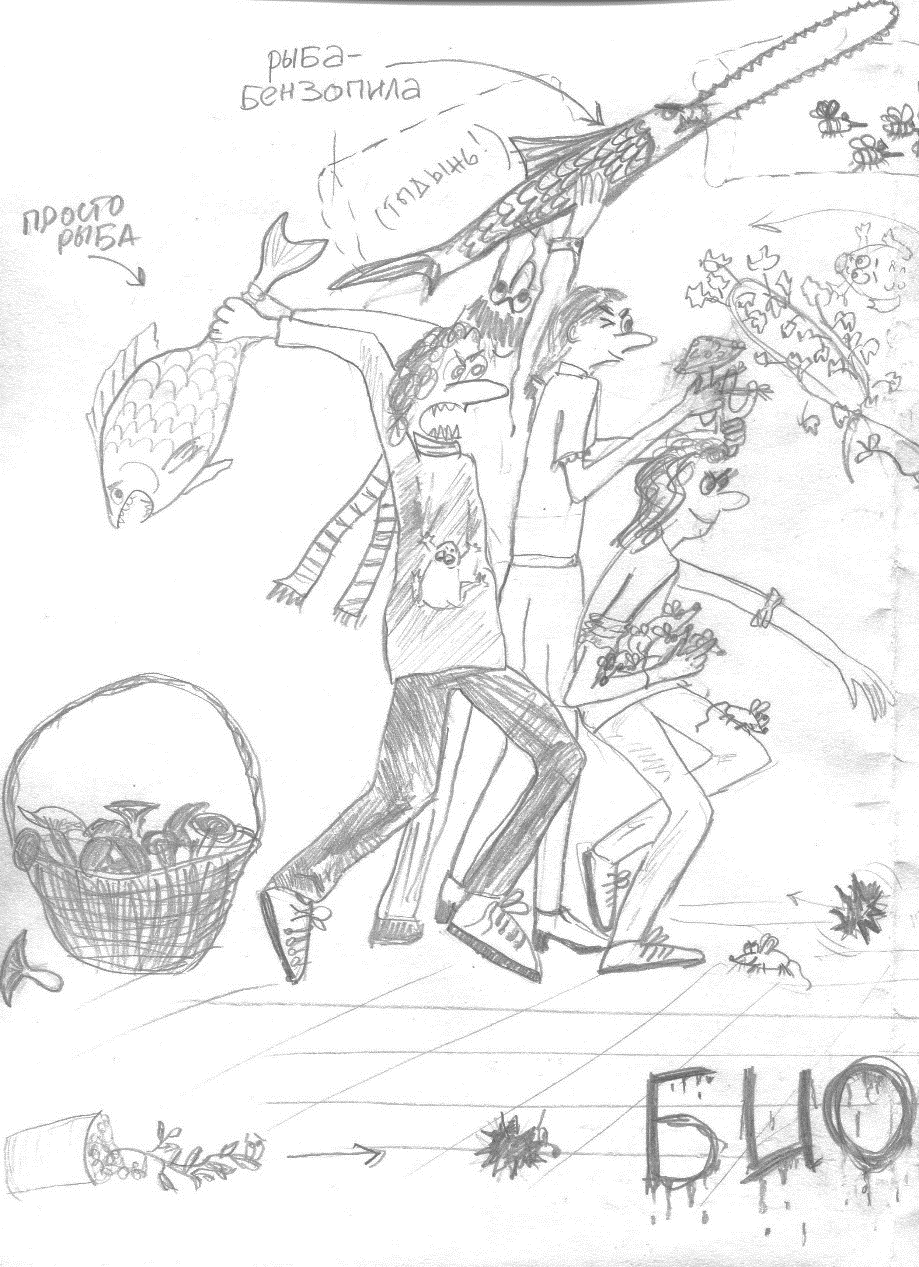 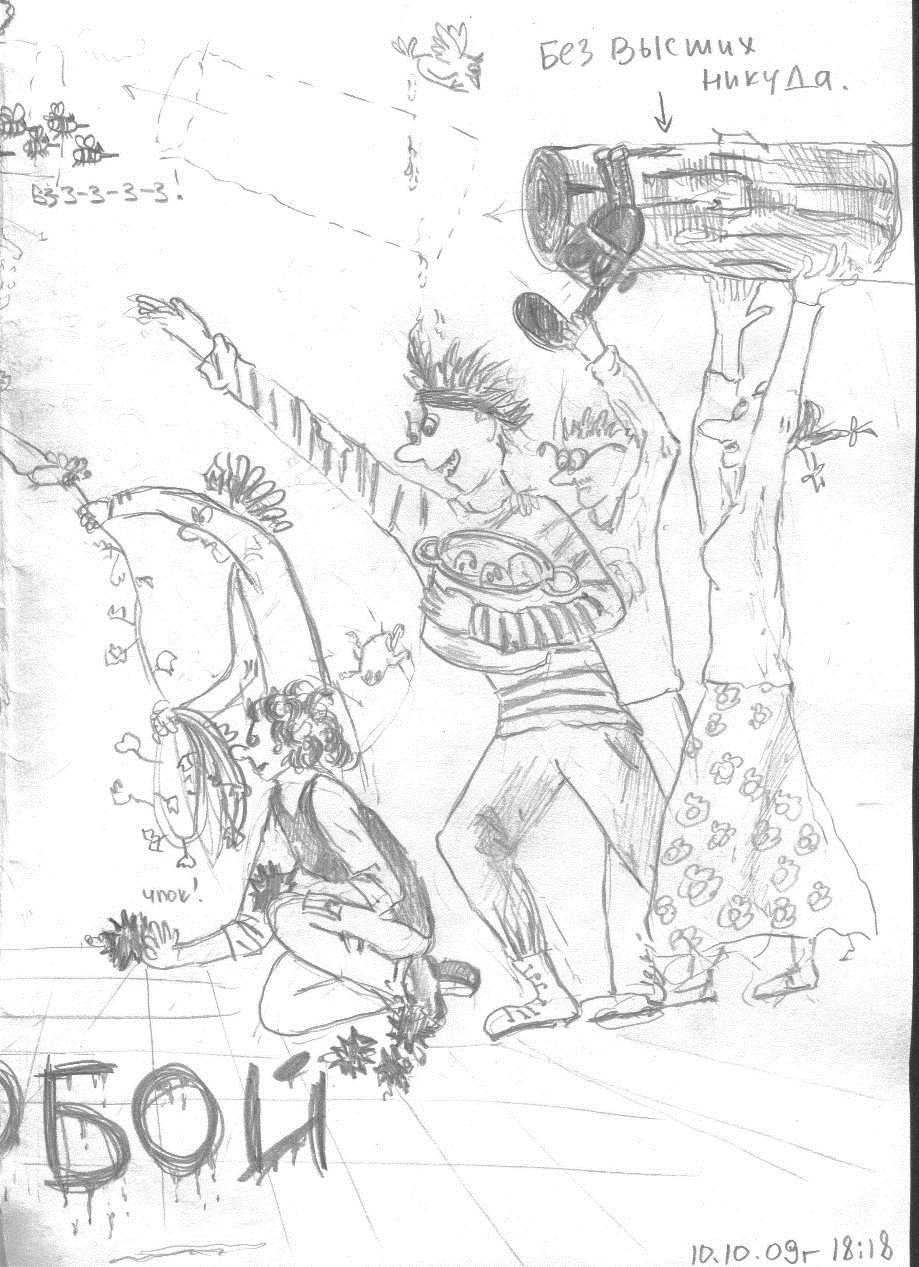 Особенности Турнира
Командное соревнование
(команда из 3-5 школьников 7-11-х классов)
Задания Турнира 
(Задачи открытого типа, публикуются заранее)
Биологический бой 
(Докладчик, Оппонент, Рецензент)
Олимпиады школьников
(задания с единственно верным ответом)
Проектная конференция
(исследовательские работы по узкой тематике)
Олимпиады школьников
(задания с единственно верным ответом)
Наружной мембраны в клеточной стенке не имеют следующие бактерии:а) стрептомицеты, микрококки, гелиобактерии;б) микобактерии, стрептомицеты, планктомицеты;в) гелиобактерии, микрококки, планктомицеты; г) клостридии, бациллы, азотобактер.

Вопрос №1. Одинаково ли число молекул ДНК в разных клетках одного человека? Ответ обоснуйте, приведите примеры.
Примеры тематики проектов:
Тайна зелёного листа
Сравнительная палинологическая биоиндикация: морфо-гистохимические исследования пыльцы лютика едкого (Ranunculus acris)
Динамика заболеваний органов зрения у школьников
Антиперспиранты - "ЗА" и "ПРОТИВ”
Энергетические напитки. Мифы и реальность
Проектная конференция
(исследовательские работы по узкой тематике)
Олимпиады школьников
(задания с единственно верным ответом)
Турниры
(творческие вопросы, множество решений)
Проектная конференция
(исследовательские работы по узкой тематике)
Задания Турнира
Задания открытого типа: не имеющие окончательного и однозначного ответа, допускающие использование разнообразных подходов для их решения. 
Условия заданий сформулированы максимально кратко и не содержат всех необходимых для решения данных, поэтому часто необходимо самостоятельно сделать определенные допущения, выбрать модель для построения ответа.
Задания Всероссийского ТЮБ – 2022
«Слизень внутри» Моллюски – один из самых многочисленных типов животных. Однако, среди них не получили широкого распространения виды, являющиеся эндопаразитами млекопитающих. Какие анатомические, физиологические и экологические особенности моллюсков препятствовали им в освоении этой среды обитания в процессе эволюции? Какая группа моллюсков с наибольшей вероятностью могла бы перейти к эндопаразитическому образу жизни? Предложите, как мог бы быть устроен такой моллюск-эндопаразит млекопитающих.
Задания Всероссийского ТЮБ – 2022
«Авгиевы конюшни» Органеллы могут быть развиты в разной степени в разных типах клеток. Выделите TOП-5 типов клеток человека, у которых некоторые органеллы представлены настолько слабо, что могут быть утрачены без значительного ущерба, как для самой клетки, так и для организма в целом. Предположите, какая органелла наиболее вероятно может быть полностью утрачена во всех типах человеческих клеток. Какие из своих функций она утратит полностью, а какие все же придется передать другим органеллам?
Задания Всероссийского ТЮБ – 2022
«Супервирус» Выделяют шесть основных путей передачи вирусных инфекций: воздушно-капельный, пищевой, половой, кожный, гемотрансфузионный и вертикальный. Очевидно, что многие вирусы могут передаваться несколькими из этих путей одновременно, но с разной эффективностью. Какие особенности вирусов оказывают ключевое влияние на эффективность передачи тем или иным путем? Предложите модель вируса, который может эффективно использовать наибольшее количество путей передачи одновременно. Почему возникновение такого вируса в ходе эволюции будет затруднено?
Биологический бой
Участвуют 3 команды. Проводится в 3 раунда
Докладчик: представляет решение обсуждаемой задачи в виде краткого иллюстрированного устного сообщения
Оппонент: делает анализ представленного решения, выявляет его слабые и сильные стороны, уточняет неясные моменты – задает вопросы. 
Но не может предлагать собственного решения
Ответы на вопросы Оппонента и полемика
Рецензент: дает краткую оценку выступлениям Докладчика и Оппонента, анализирует понимание ими обсуждаемой проблемы, задает вопросы Докладчику и Оппоненту
Ответы на вопросы Рецензента и трехсторонняя полемика
Вопросы членов Жюри участникам боя
Ответы на вопросы членов Жюри
Выставление оценок и выступления членов Жюри
Система оценок
После каждого раунда биобоя жюри выставляет оценки:

Докладчику три независимые оценки по следующим категориям:
«Полнота, научность и оригинальность решения»
«Умение докладывать»
«Участие в полемике» 
Оппоненту две независимые оценки по следующим категориям:
«Умение анализировать представленное решение»
«Участие в полемике»
Рецензенту каждый член жюри выставляет единственную оценку:
«Умение рецензировать и участие в полемике»
Что дает участие в Турнире?
Навыки решения нестандартных творческих задач
Участники учатся применять свои знания
Системное знание биологии и установление связей между разными разделами школьного курса
Развивает аналитическое мышление
Участники учатся «говорить»: делать доклады, задавать вопросы, вести дискуссию
Обучает работать в команде
Этапы Всероссийского ТЮБ
Для всех этапов используется единый набор из 15 заданий, который публикуется в мае
Заочный отборочный
Заочный отборочный
Сентябрь-ноябрь
Нужно решить 6 задач из 10
Нужно решить 1 задачу из 10
Региональный
Декабрь
и февраль
Нужно решить 10 задач из 15
Финальный
Этапы Всероссийского ТЮБ
Региональный этап:
Первый день (суббота) – Открытие турнира. Жеребьевка команд. Первый тур боев
Второй день (воскресенье) – Второй и третий туры боев. Подведение итогов. Награждение.

Финальный этап:
Первый день – Заезд. Открытие турнира. Жеребьевка команд. Совещание жюри, руководителей и капитанов команд
Второй день – Первый и второй четвертьфинальные бои
Третий день – Третий и четвертый четвертьфинальные бои
Четвертый день – Первый и второй полуфинальные бои
Пятый день – Утро – подготовка команд-финалистов к бою, остальные команды – разбор решений задач с членами жюри
Днем – финальный бой
Вечером – награждение команд, закрытие турнира. Разъезд
Первый Турнир был в ЦДООШ
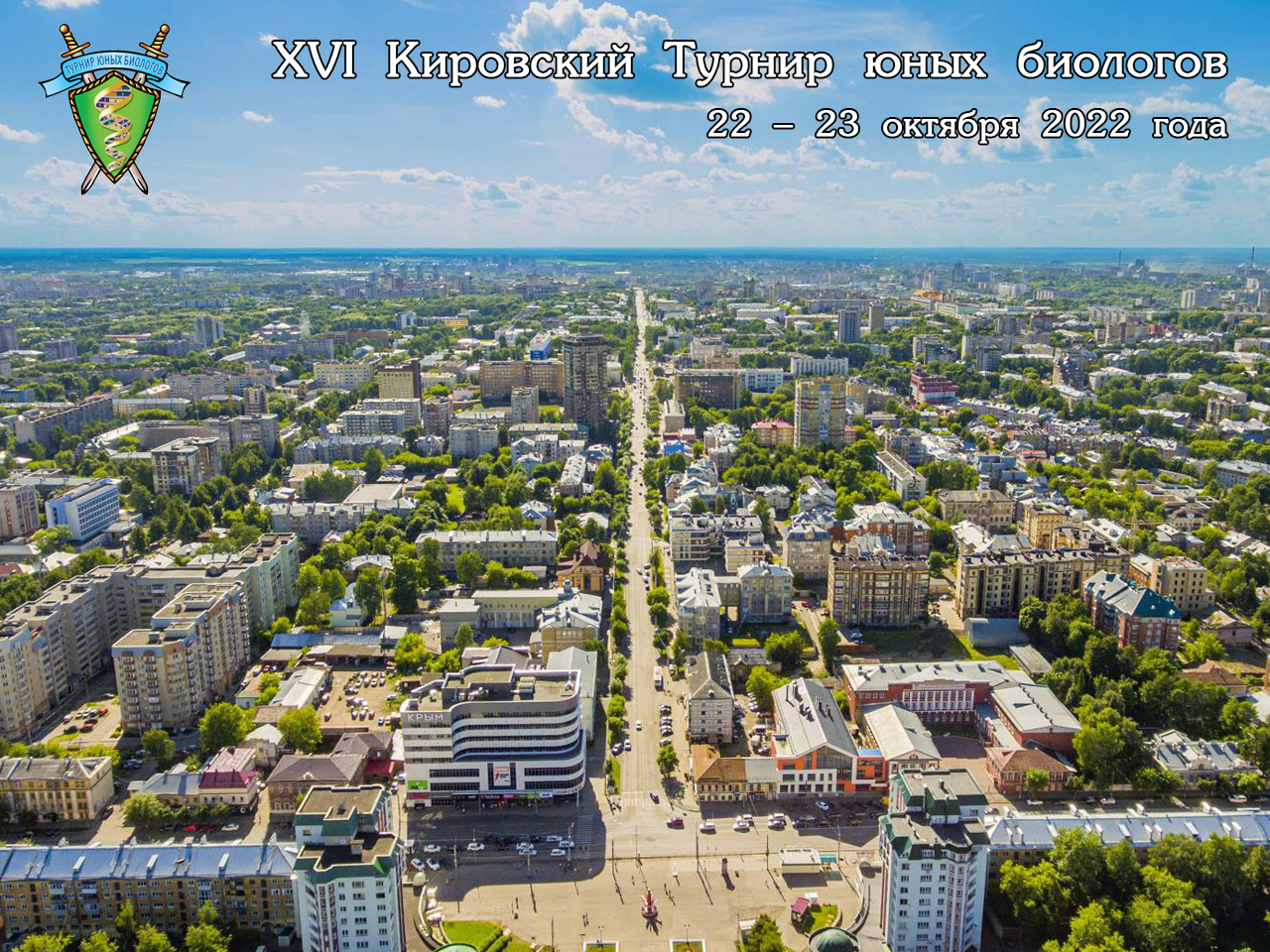 Исторический – первый в России 
(январь 2007)

В 2022 году проводился в 16 раз

Организатор: Центр дополнительного образования одаренных школьников
Количество участников:

2017 – 11 команд
2018 – 6 команд
2019 – 9 команд
2021 – 7 команд
2022 – 5 команд
Московский ТЮБ
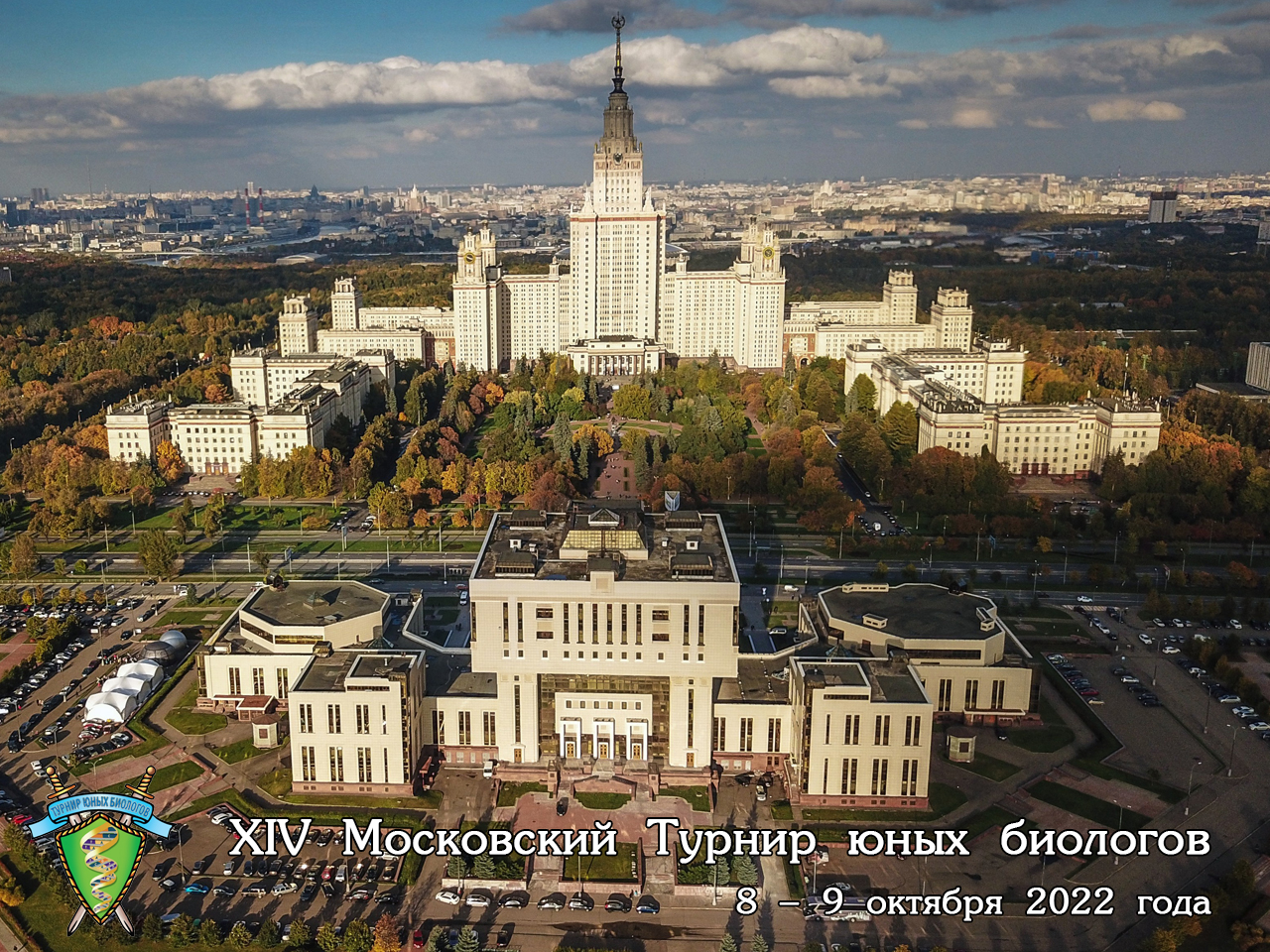 Проводится с 2009 года 

Организатор: Биологический факультет МГУ имени М.В. Ломоносова
Количество участников:

2017 – 15 команд
2018 – 23 команды
2019 – 25 команд
2021 – 18 команд
2022 – 20 команд

Разделение на лиги 
«Сеньоры» и «Юниоры»
ТЮБ Санкт-Петербурга
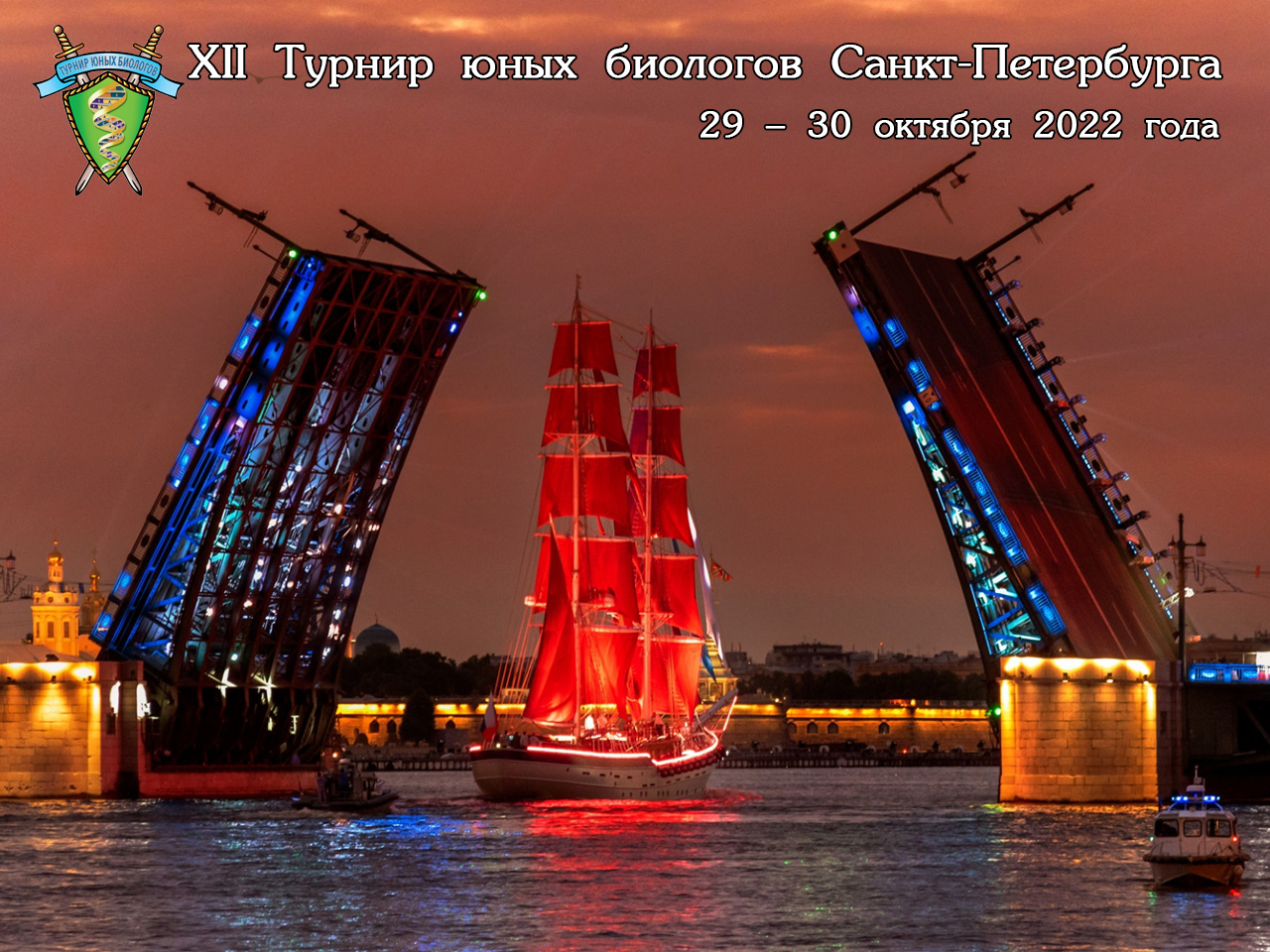 Проводится с 2011 года

Организатор: Эколого-биологический центр «Крестовский остров»

Количество участников:

2017 –   8 команд
2018 –   9 команд   
2019 –   8 команд 
2021 – 10 команд
2022 – 14 команд

Разделение на лиги 
«Сеньоры» и «Юниоры»
Новосибирский ТЮБ
Проводится с 2010 года

Организатор: СУНЦ НГУ и Областной центр развития творчества детей и юношества

Количество участников:

2017 – 16 команд
2018 – 20 команд 
2019 – 24 команды
2021 – 15 команд
2022 – 24 команды

Разделение на лиги 
«Сеньоры» и «Юниоры»
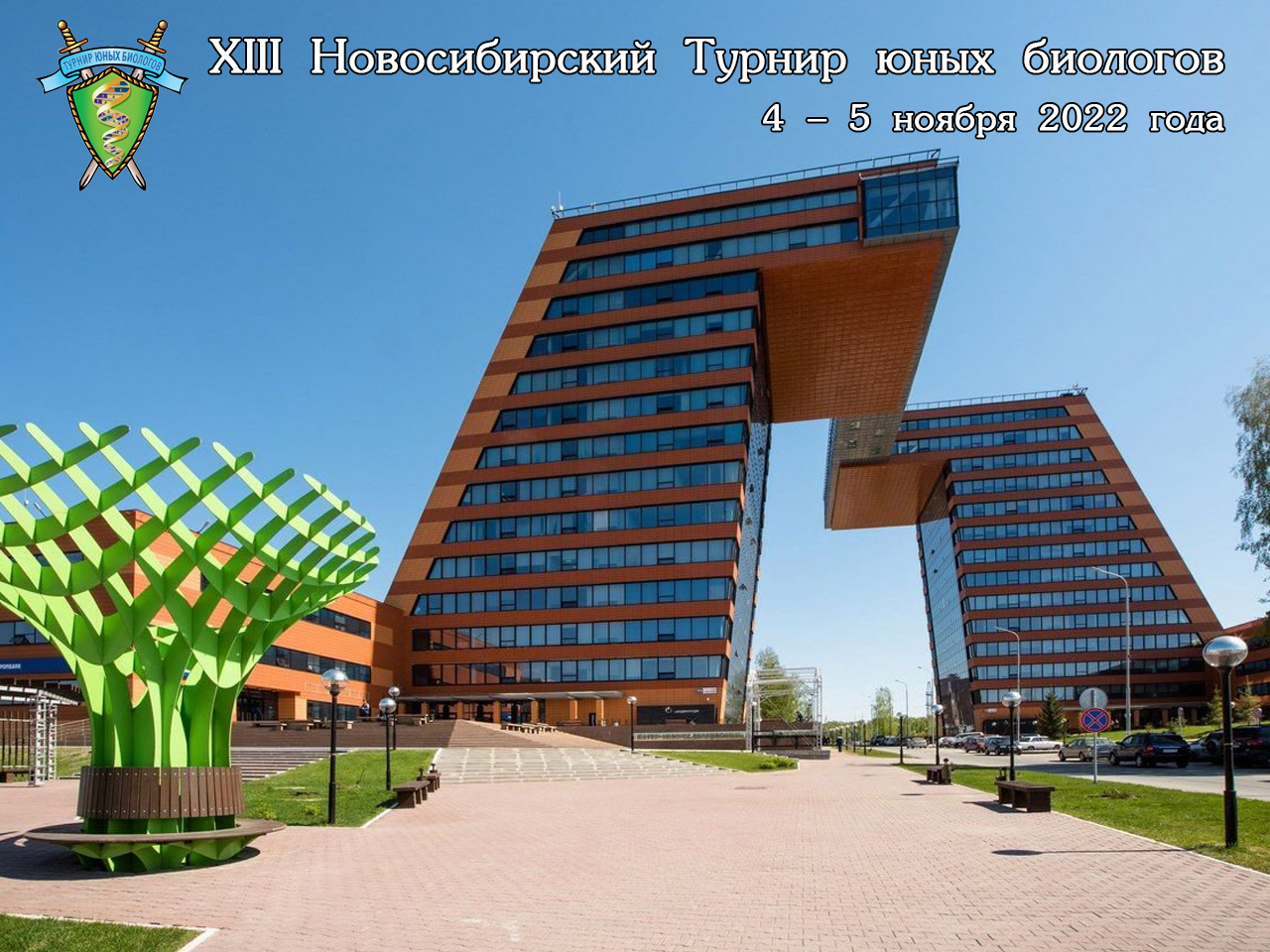 ТЮБ Республики Татарстан
Проводится с 2011 года

Организатор: Республиканский олимпиадный центр и К(П)ФУ

Количество участников:

2017 – 19 команд
2018 – 20 команд
2019 – 20 команд
2021 – 11 команд
2022 – 18 команд

Разделение на лиги 
«Сеньоры» и «Юниоры»
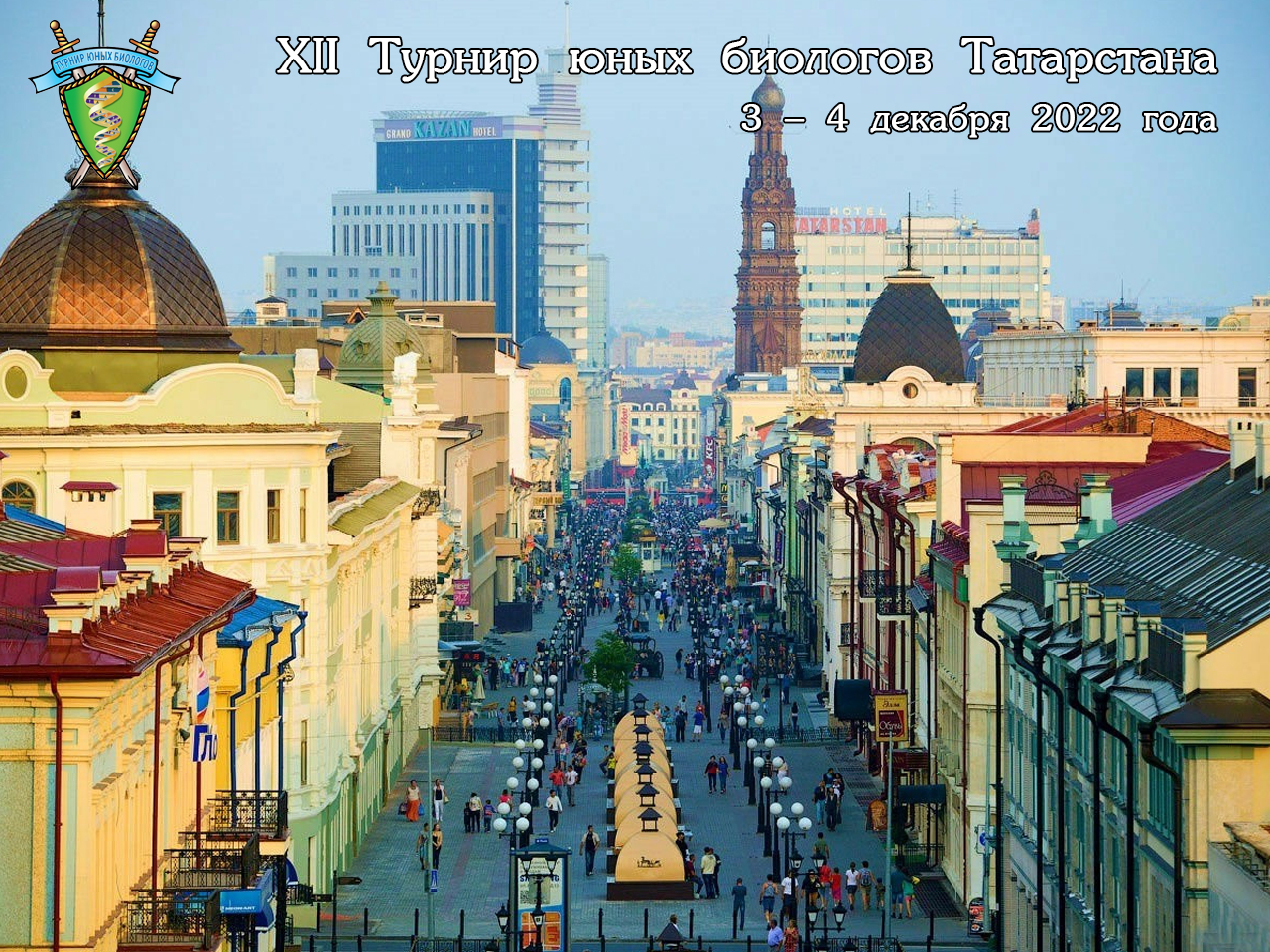 Уральский ТЮБ (Екатеринбург)
Проводится с 2013 года

Организатор: Уральский Федеральный Университет

Количество участников:

2017 – 15 команд
2018 – 18 команд
2019 – 17 команд
2021 – 10 команд
2022 – 12 команд
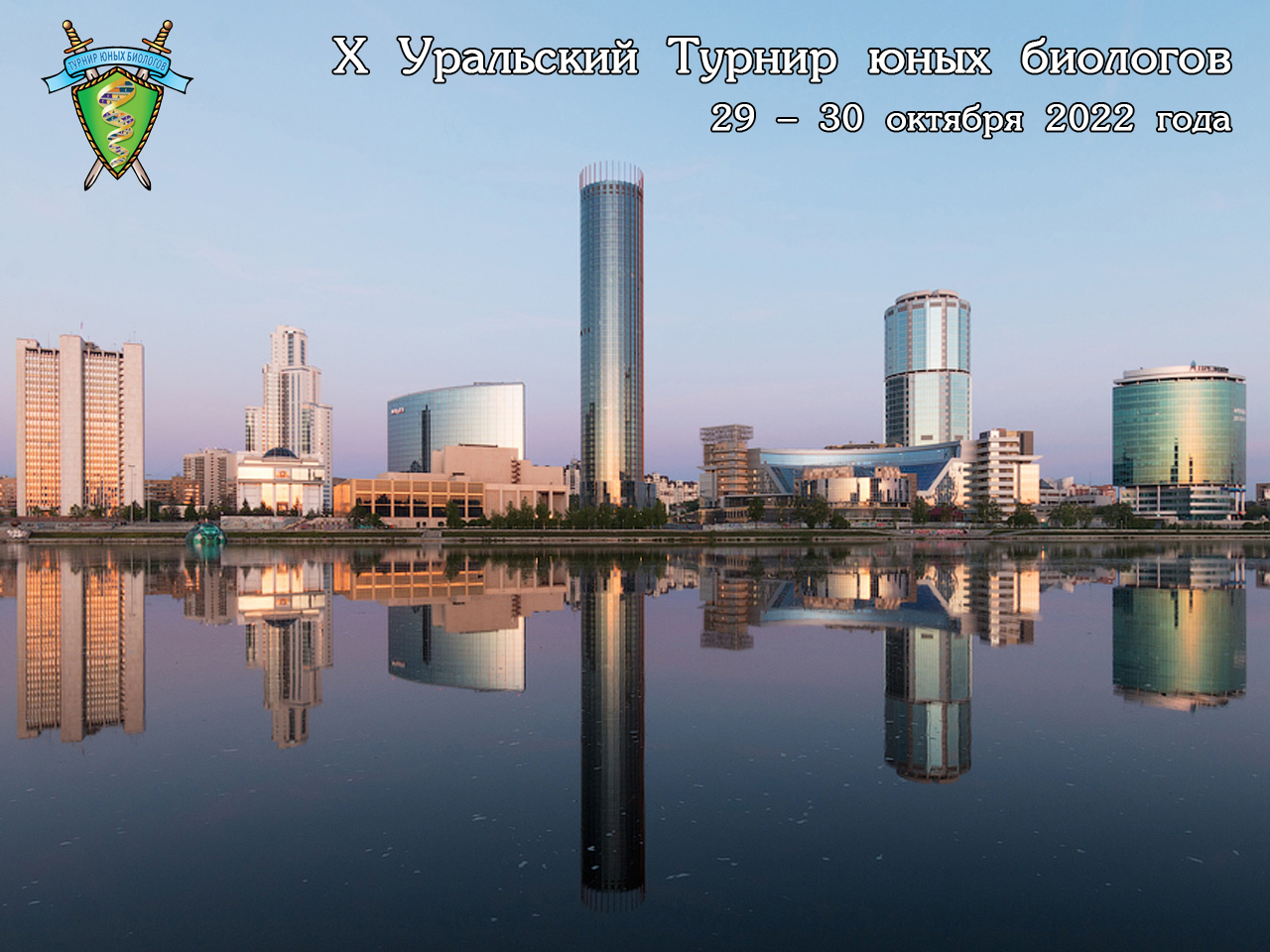 ТЮБ Юга России (Ростов-на-Дону)
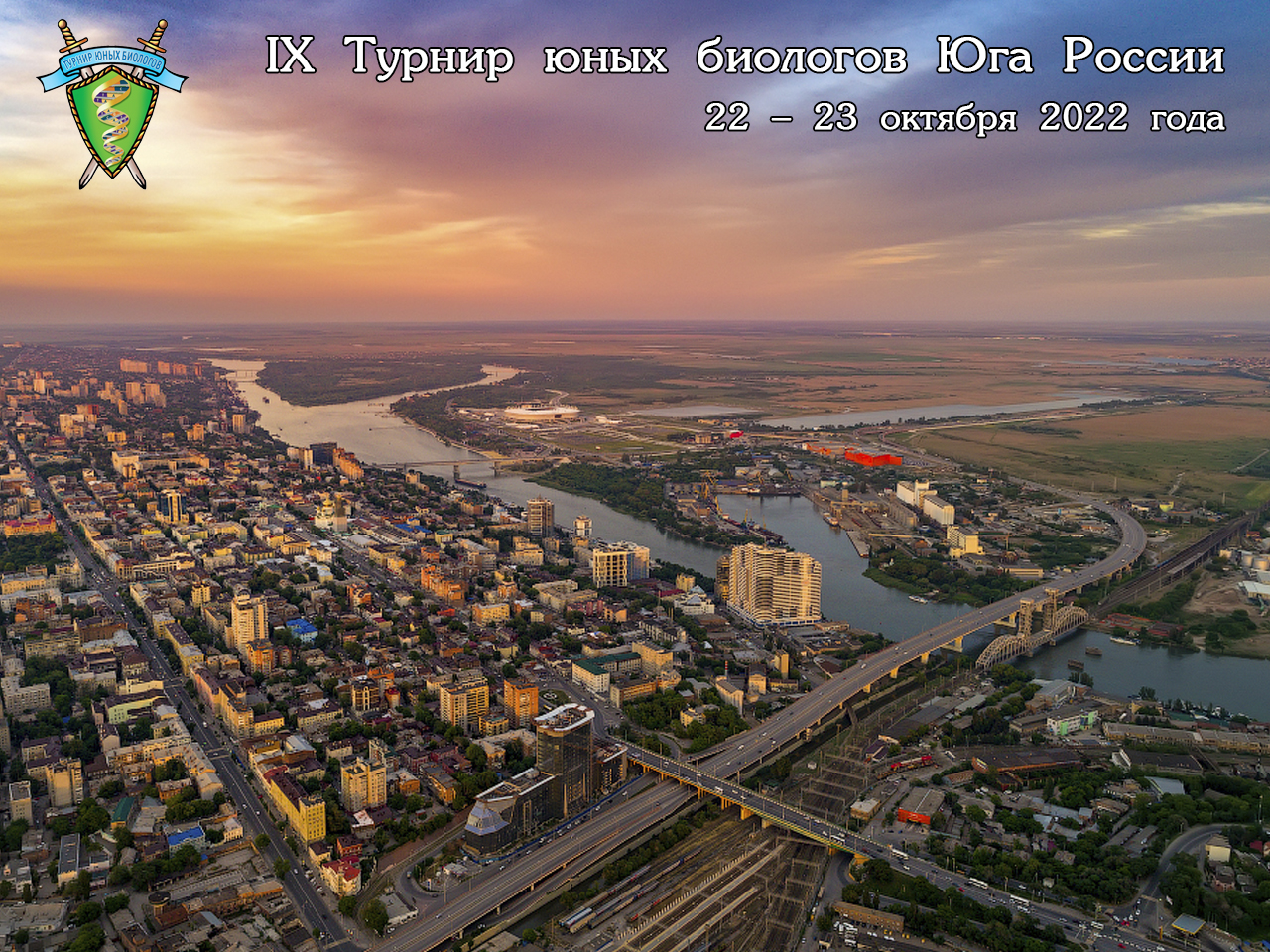 Проводится с 2014 года

Организатор: Южный Федеральный Университет, Школа 60

Количество участников:

2016 – 12 команд
2017 – 19 команд
2018 – 19 команд 
2019 – 17 команд
2022 – 5 команд
Калужский ТЮБ
Проводится с 2015 года

Организатор: АНО «Институт передачи биологических знаний» и
Центр «Развитие»

Количество участников:

2017 –   9 команд
2018 –   8 команд
2019 –   8 команд
2021 –   8 команд
2022 –   6 команд
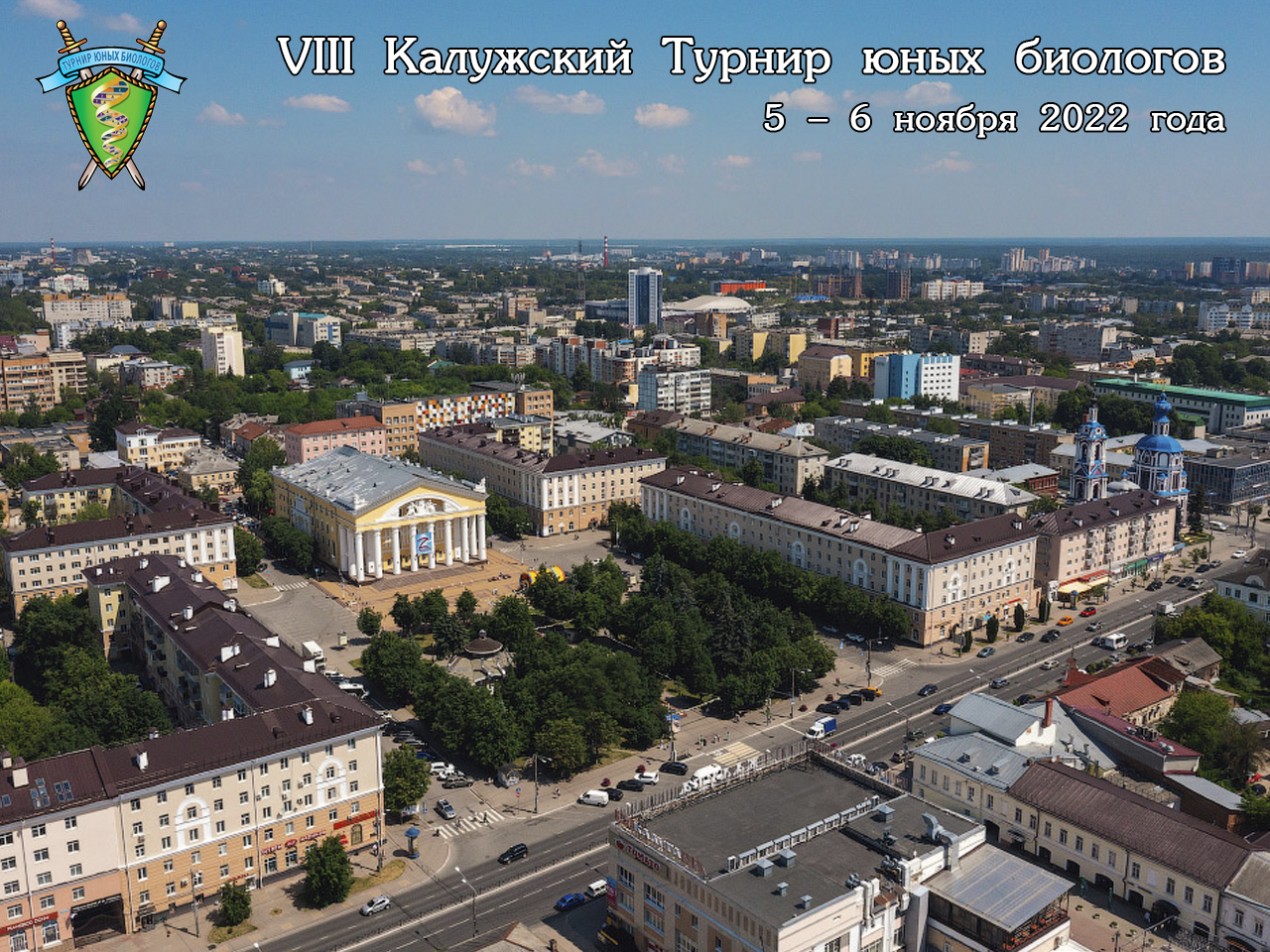 ТЮБ Республики Якутия
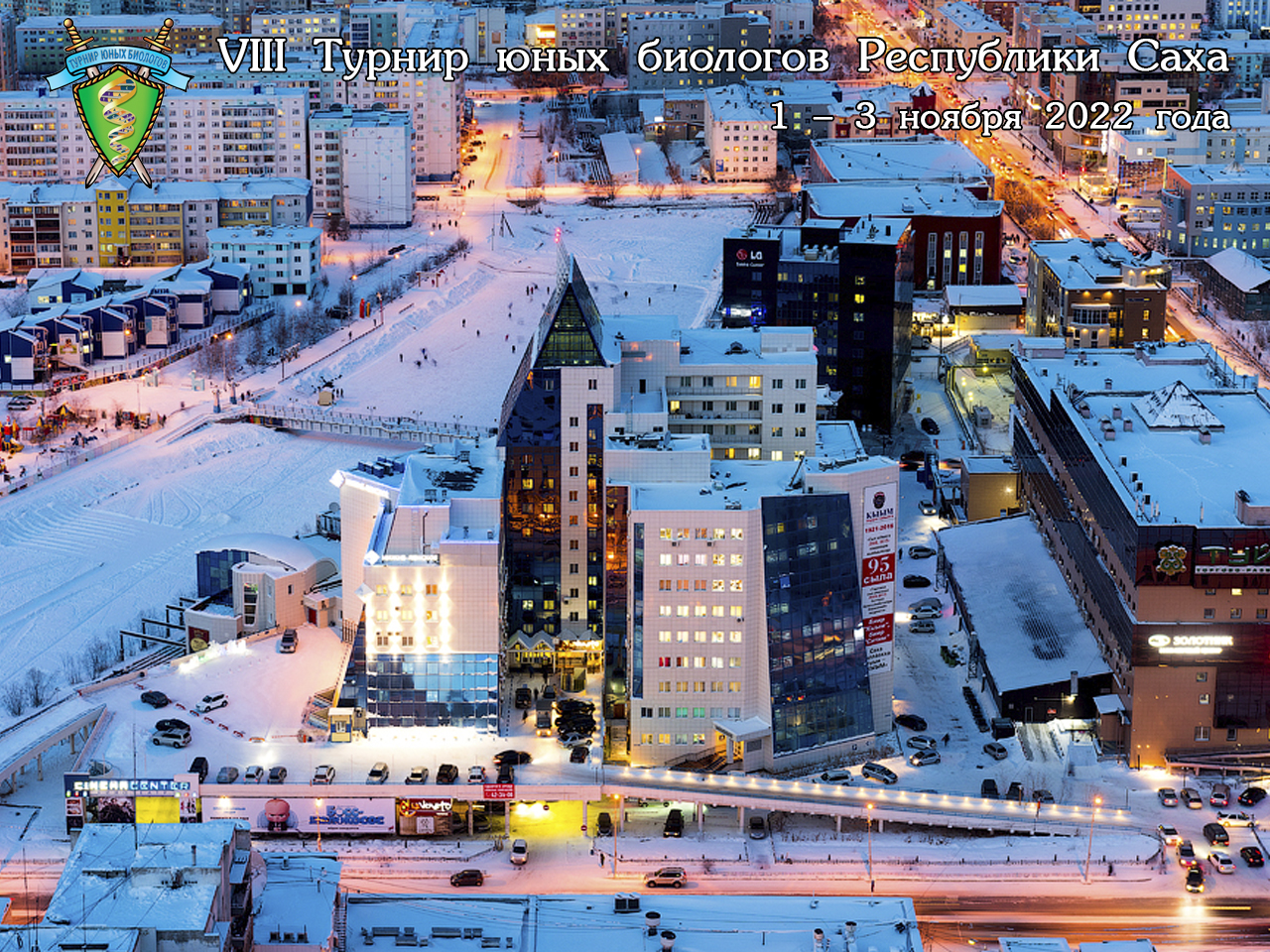 Проводится с 2015 года

Организатор: Малая Академия наук Республики Саха (Якутия)

Количество участников:

2017 – 16 команд
2018 – 14 команд
2019 – 17 команд
2021 –   6 команд
2022 – 14 команд

Разделение на лиги 
«Сеньоры» и «Юниоры»
Волгоградский ТЮБ
Проводится с 2018 года

Организатор: Региональный центр «Волна»

Количество участников:

2017 –   8 команд
2018 – 13 команд
2019 – 14 команд
2021 – 11 команд
2022 – 13 команд
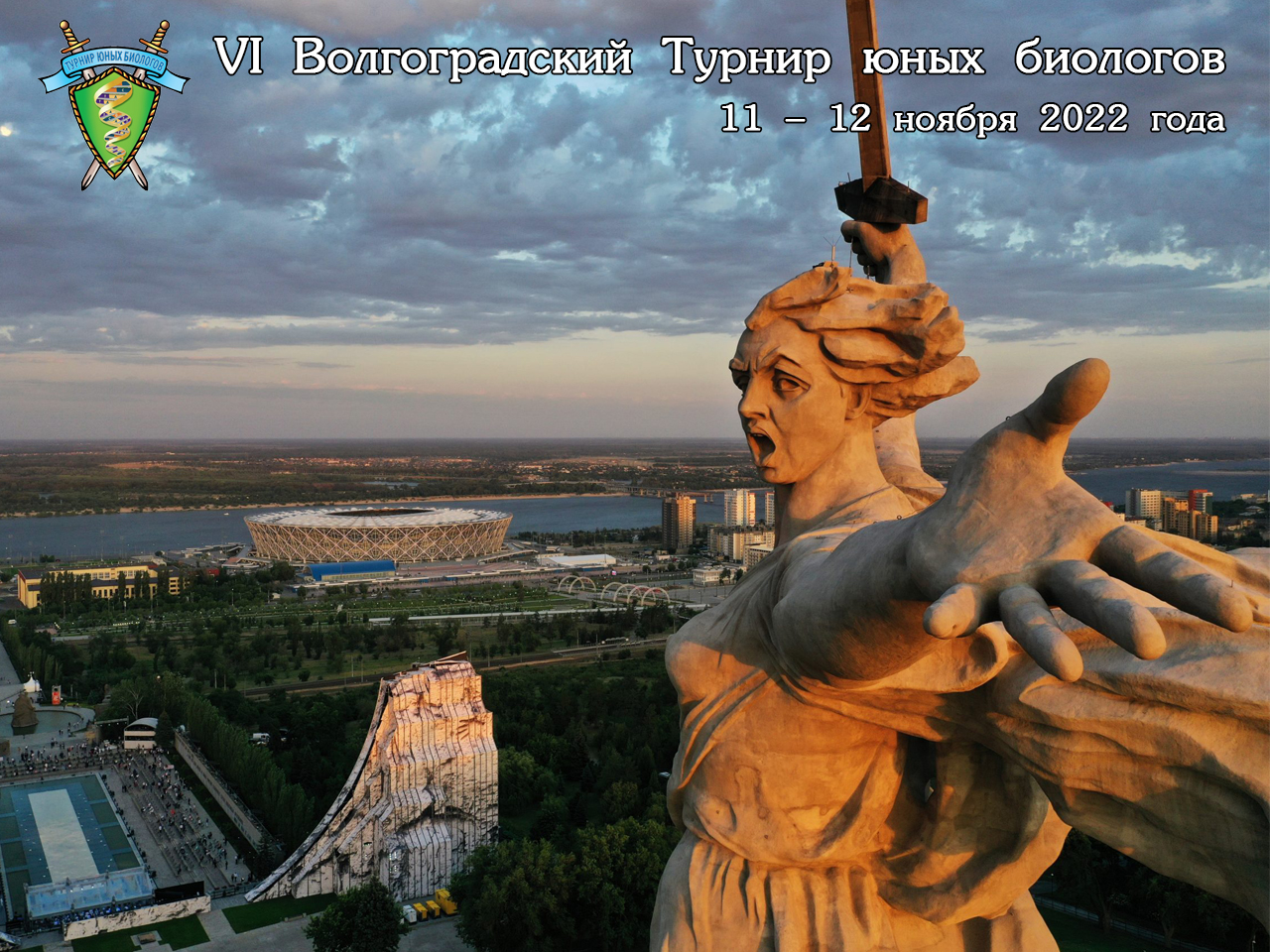 Воронежский ТЮБ
Проводится с 2016 года

Организатор: Региональный центр «Орион»

Количество участников:

2018 – 15 команд
2019 – 15 команд
2021 – 10 команд
2022 – 13 команд
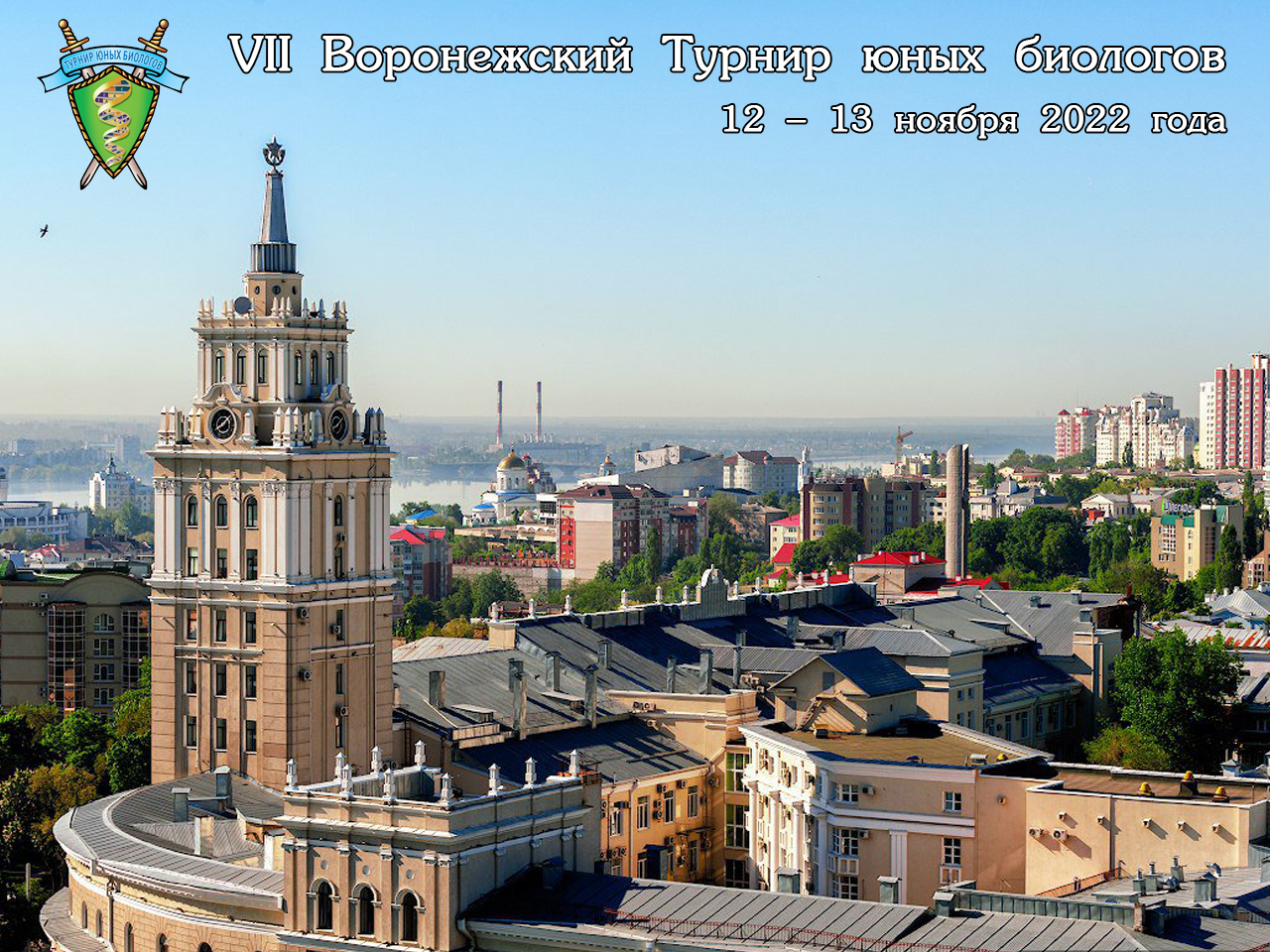 Тюменский ТЮБ
Проводится с 2019 года

Организатор: Центр выявления и поддержки талантливых учащихся
Тюменской области, ТюмГУ

Количество участников:

2018 –   7 команд
2019 – 10 команд
2021 – 11 команд
2022 –   9 команд
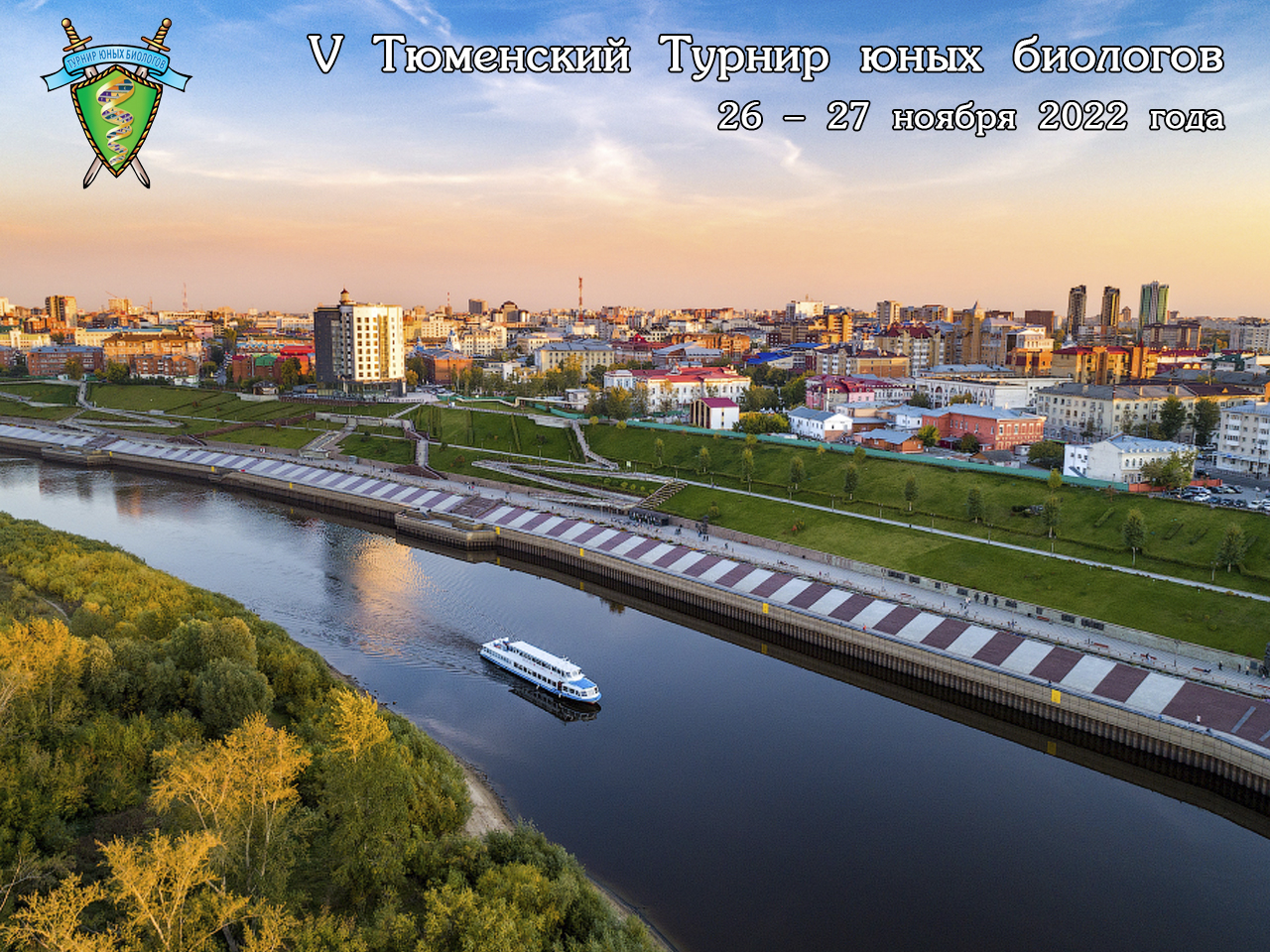 Южно-Уральский ТЮБ (Челябинск)
Проводится с 2019 года

Организатор: Челябинский областной многопрофильный лицей-интернат для одарённых детей, Курчатов-Центр

Количество участников:

2018 –   6 команд
2019 – 11 команд
2021 – 13 команд
2022 – 10 команд
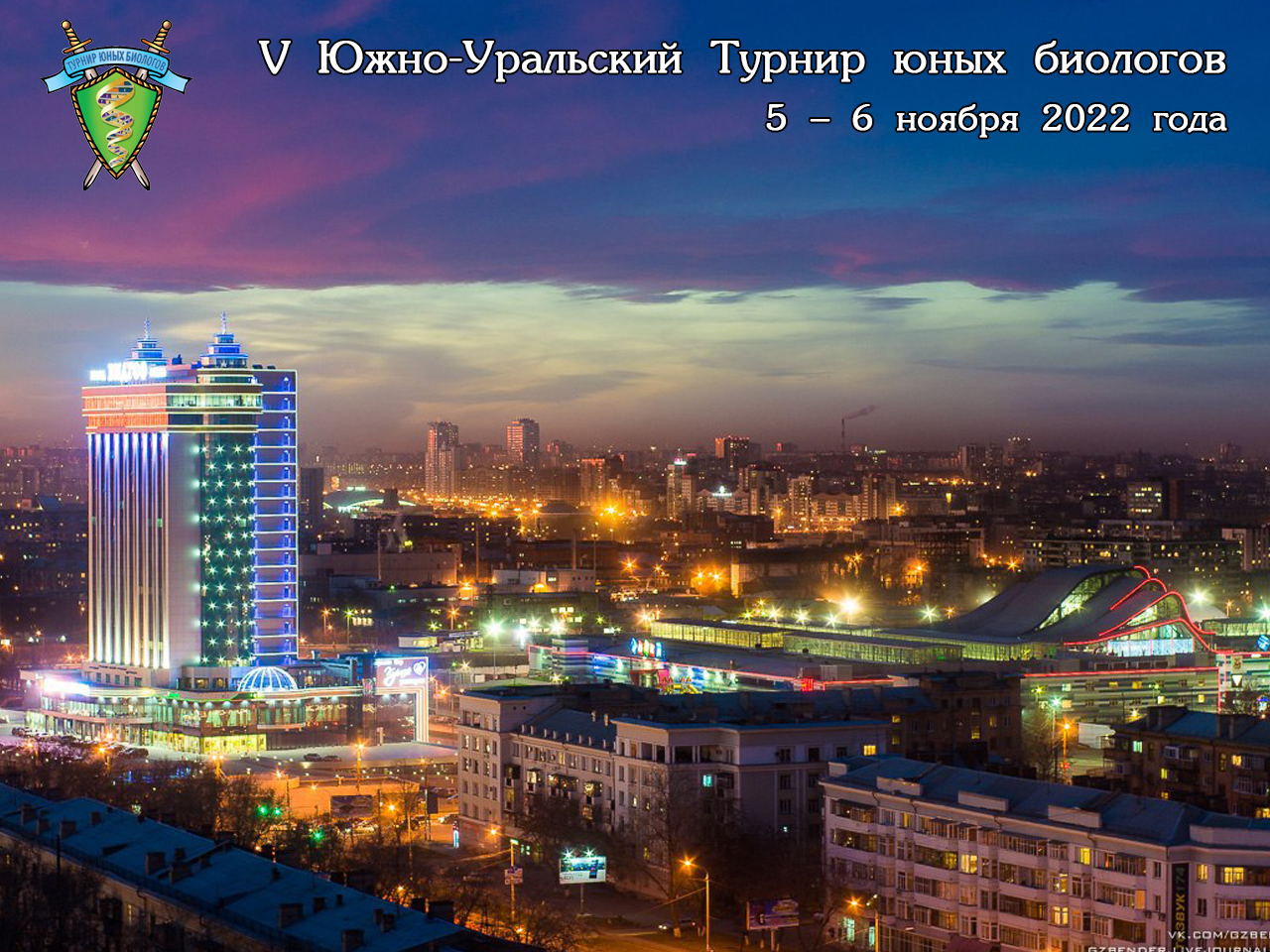 Региональные этапы 2015
Киров
15 команд
Новосибирск
18 команд
Санкт-Петербург
12 команд
Москва
26 команд
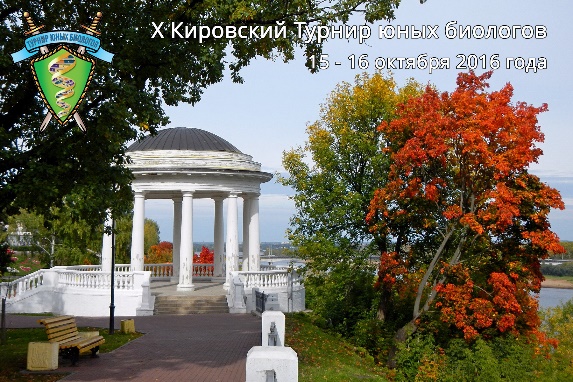 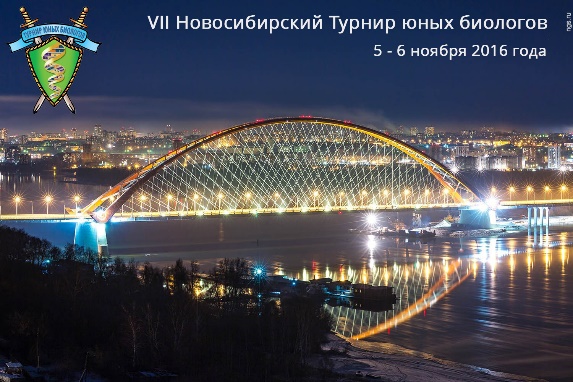 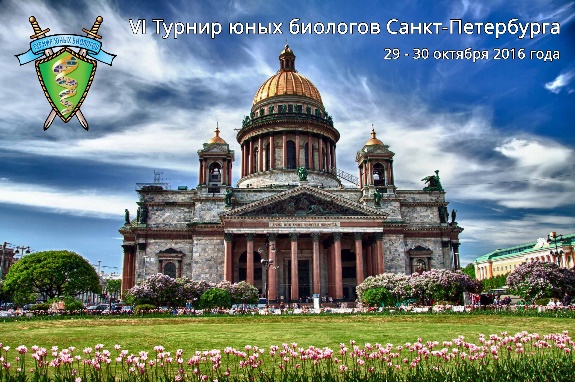 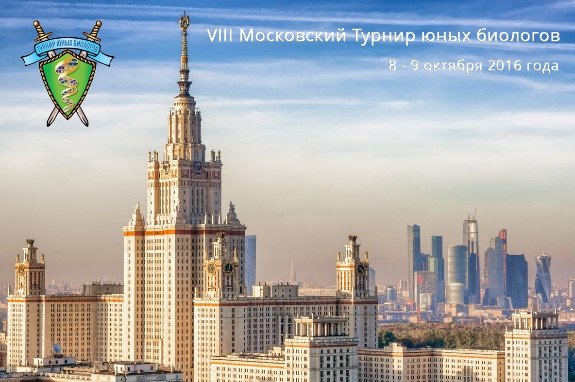 Екатеринбург
9 команд
Ростов-на-Дону
15 команд
Казань
19 команд
Обнинск
12 команд
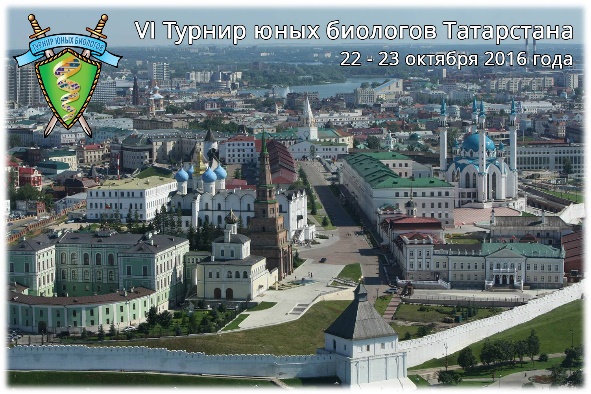 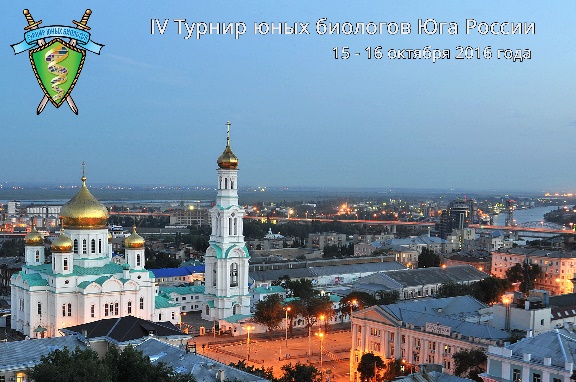 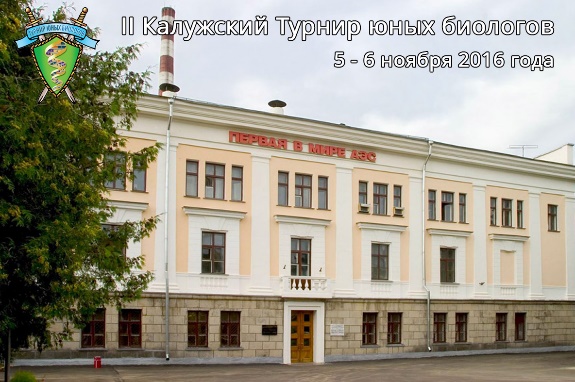 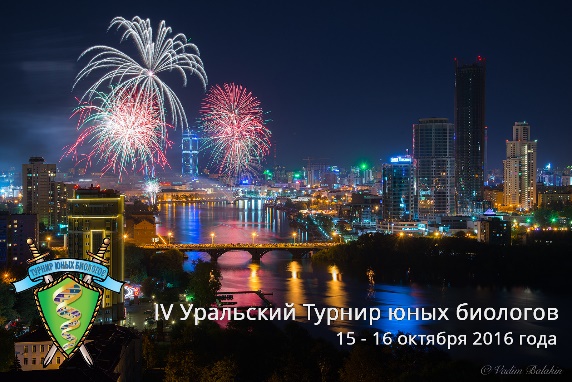 Пенза
3 команды
Якутск
8 команд
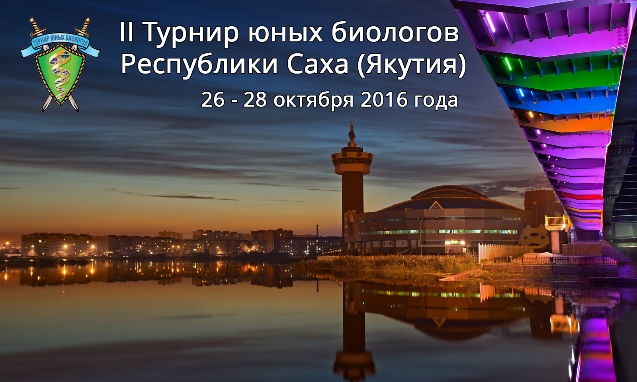 Всероссийский
24 команды
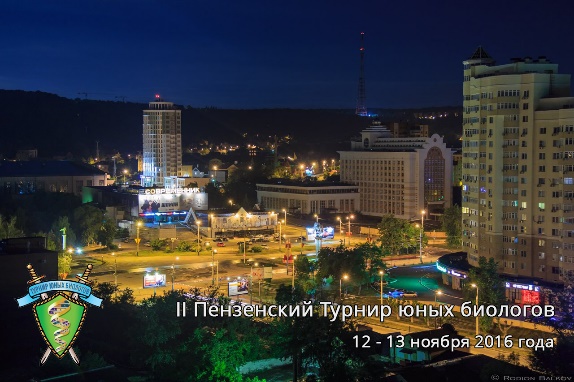 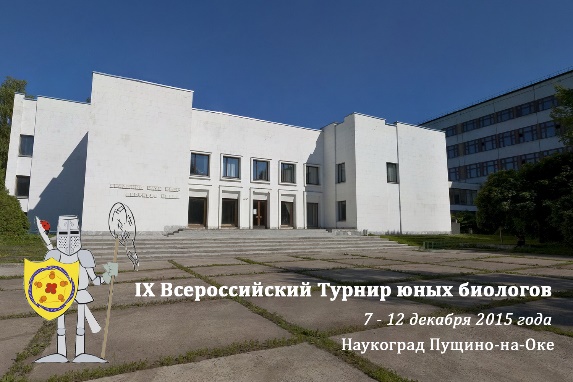 Всего
на 
региональных
этапах ТЮБ:
137 команд
Региональные этапы 2016
Киров
12 команд
Новосибирск
19 команд
Санкт-Петербург
8 команд
Москва
23 команды
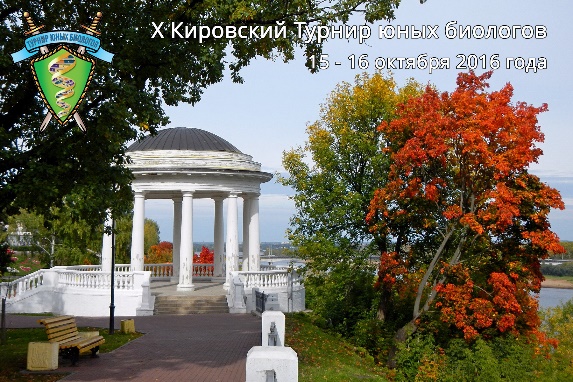 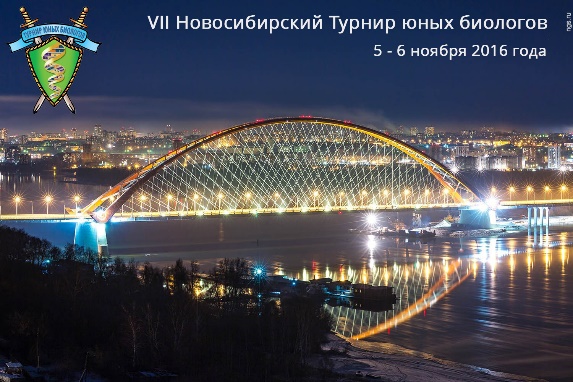 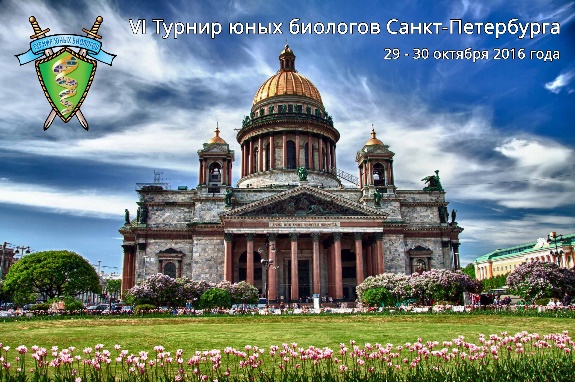 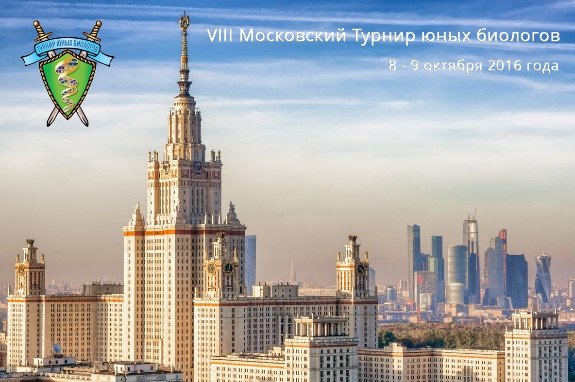 Екатеринбург
17 команд
Ростов-на-Дону
12 команд
Казань
20 команд
Обнинск
16 команд
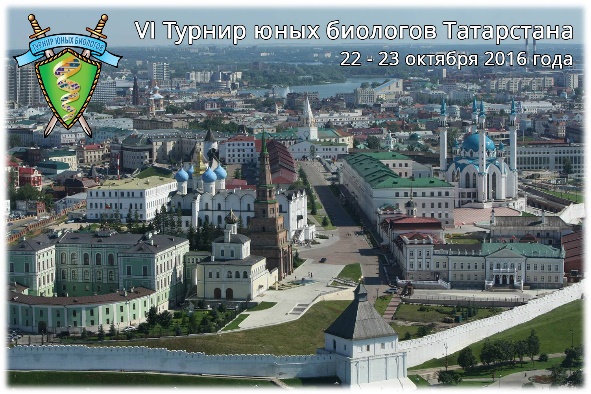 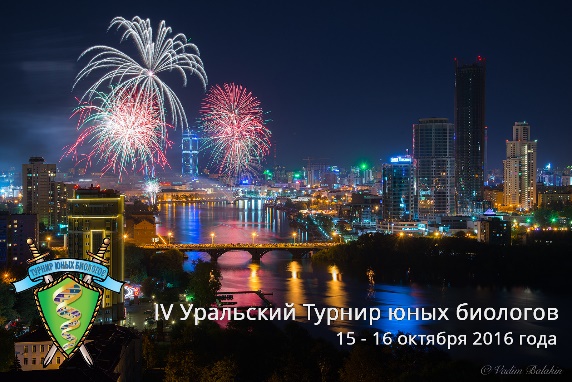 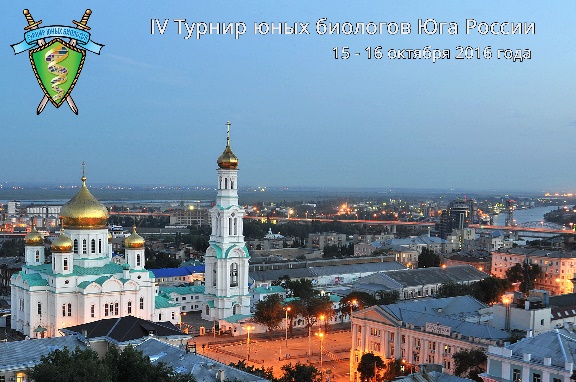 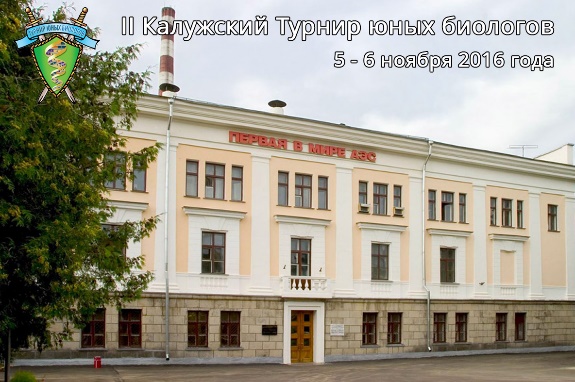 Пенза
8 команд
Якутск
16 команд
Всероссийский
20 команд
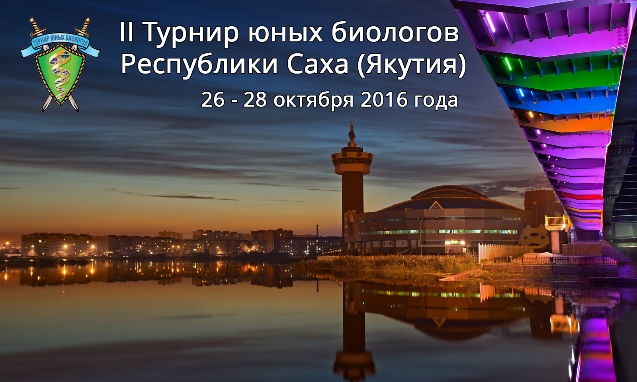 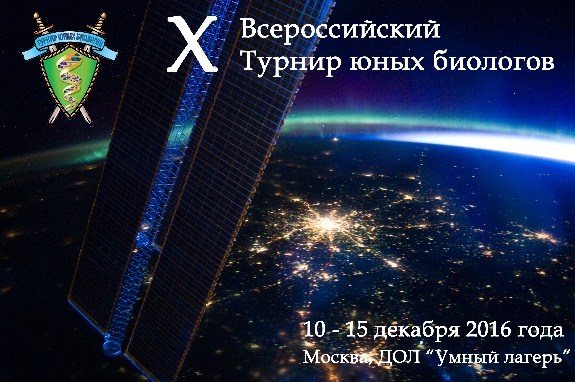 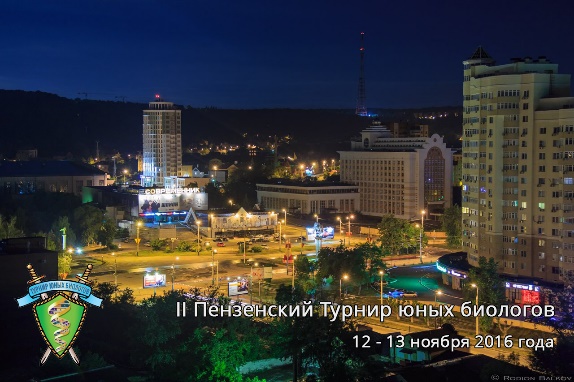 Всего
на 
региональных
этапах ТЮБ:
149 команд
Региональные этапы 2017
Киров
11 команд
Новосибирск
16 команд
Санкт-Петербург
8 команд
Москва
15 команд
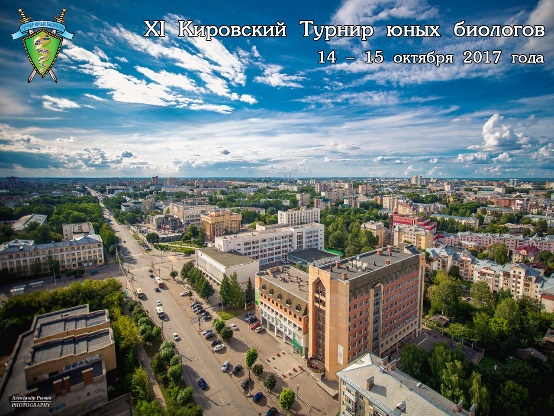 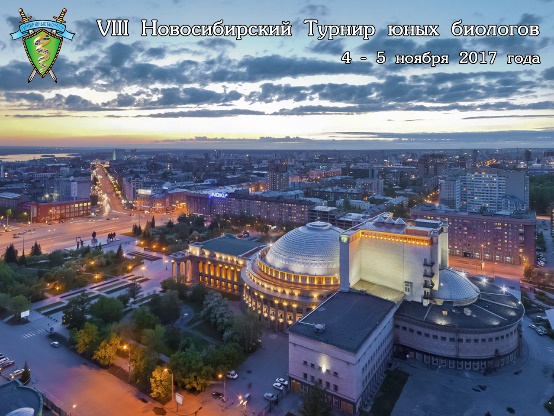 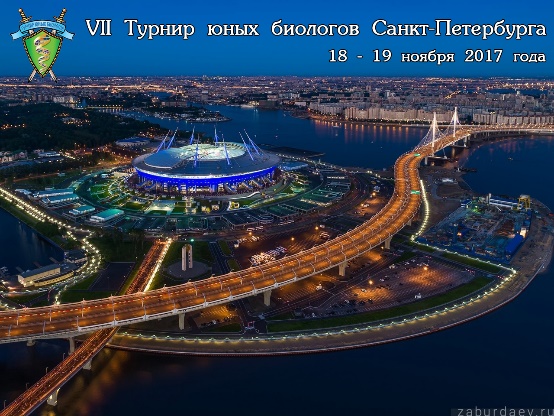 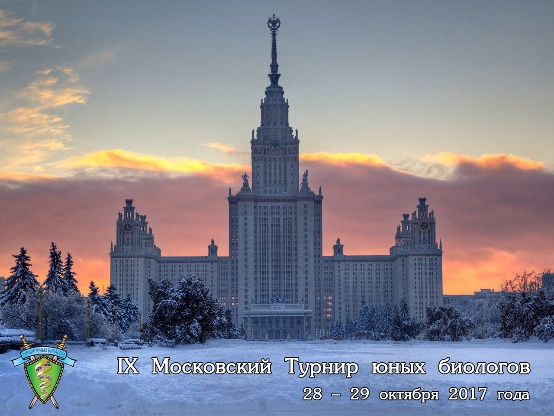 Екатеринбург
15 команд
Обнинск
9 команд
Ростов-на-Дону
19 команд
Казань
19 команд
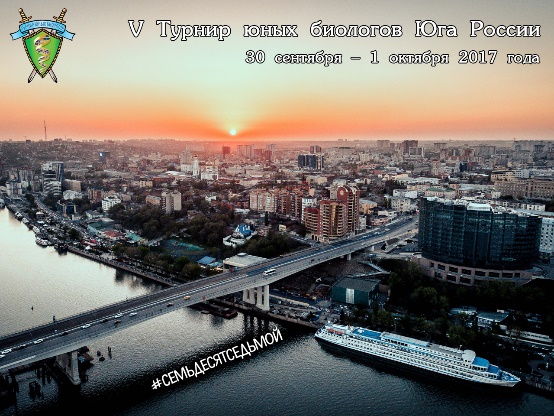 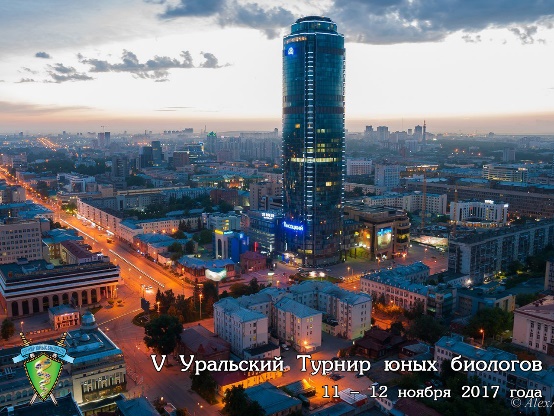 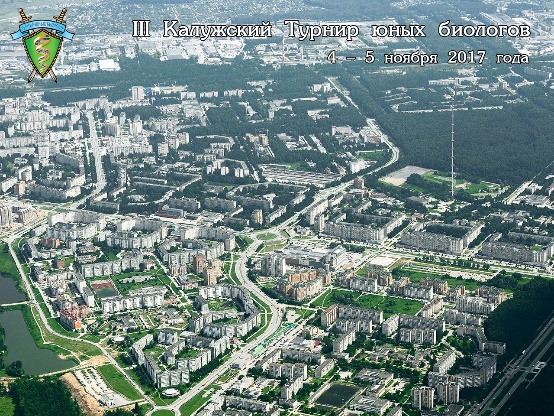 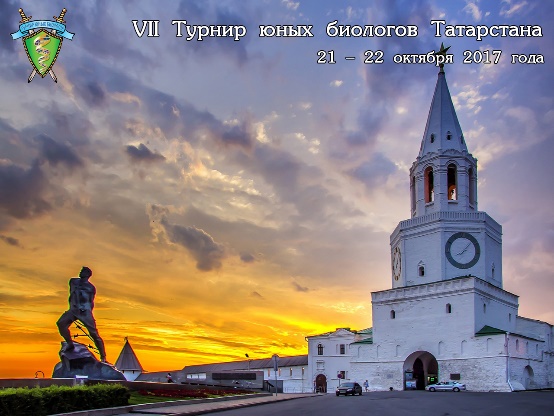 Всероссийский
20 команд
Пенза
8 команд
Якутск
16 команд
Омск
14 команд
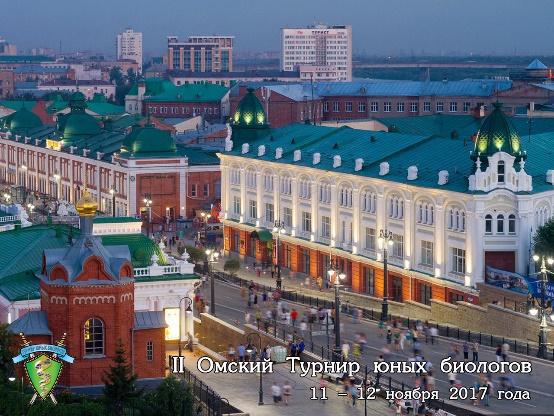 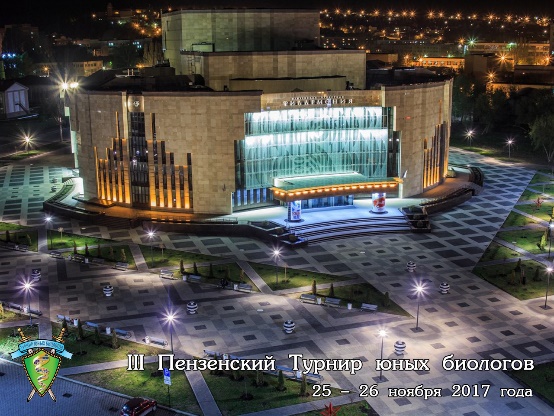 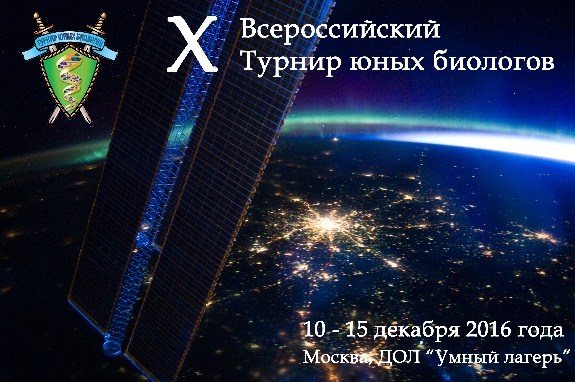 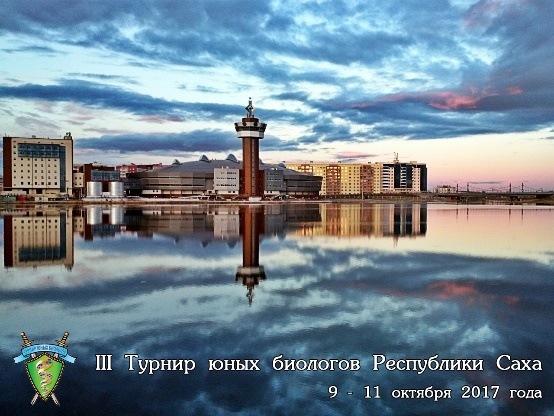 Всего на региональных этапах ТЮБ очно участвовало 150 команд
Региональные этапы 2018
Москва
23 команды
Санкт-Петербург
9 команд
Киров
6 команд
Новосибирск
20 команд
Казань
20 команд
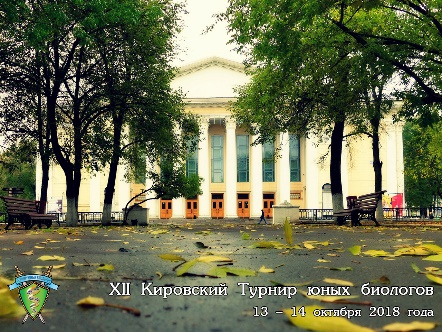 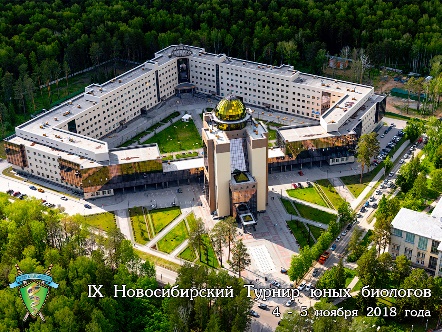 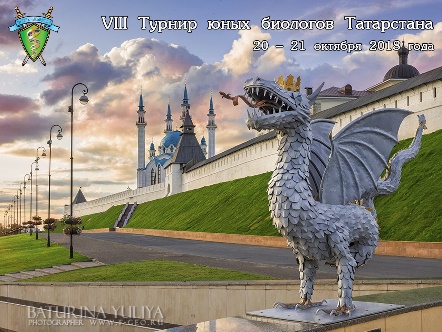 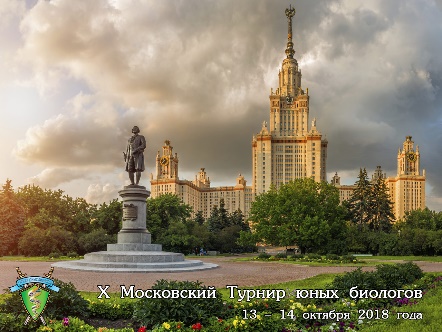 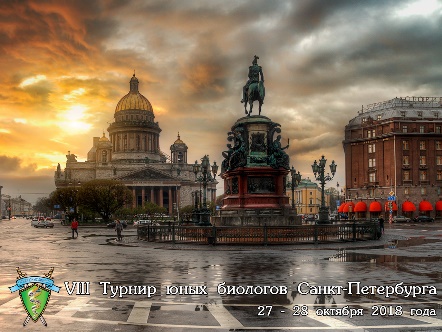 Ростов-на-Дону
19 команд
Обнинск
8 команд
Пенза
9 команд
Якутск
14 команд
Екатеринбург
18 команд
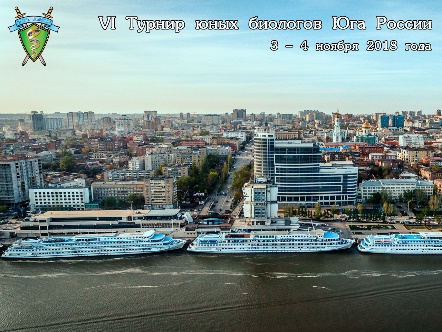 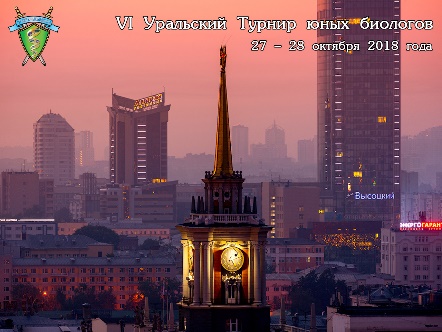 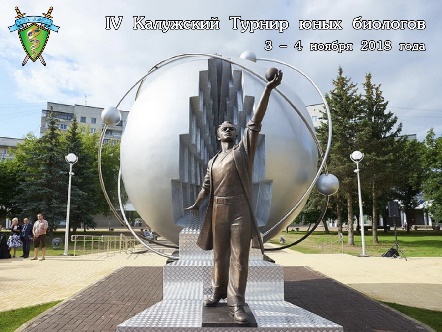 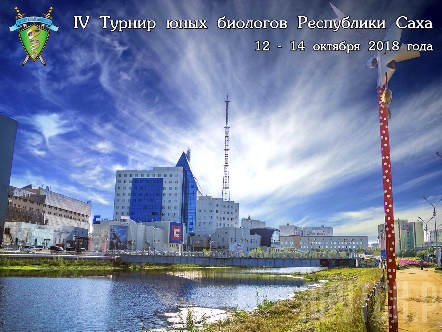 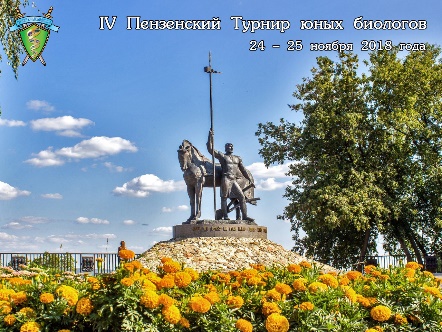 Всероссийский
27 команд
Омск
15 команд
Волгоград
13 команд
Воронеж
15 команд
Всего
на 
региональных
этапах ТЮБ:
189 команд
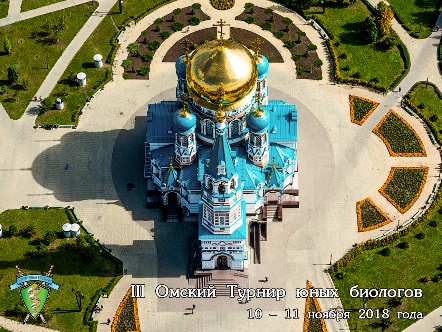 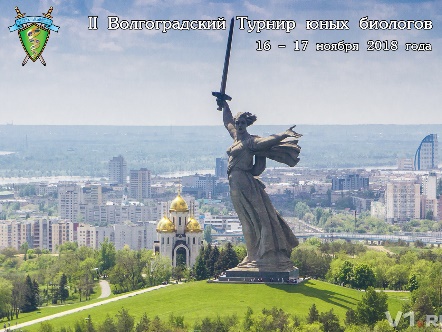 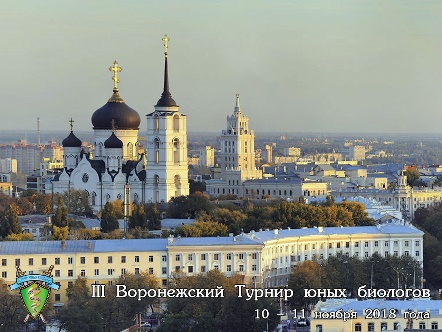 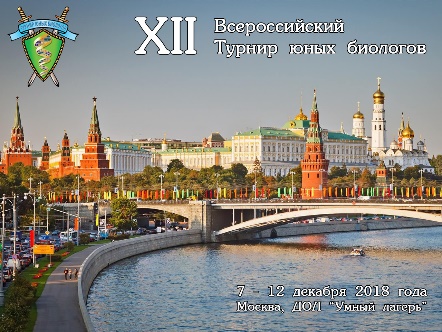 Региональные этапы 2019
Региональные этапы 2022
Финальный (Всероссийский) этап
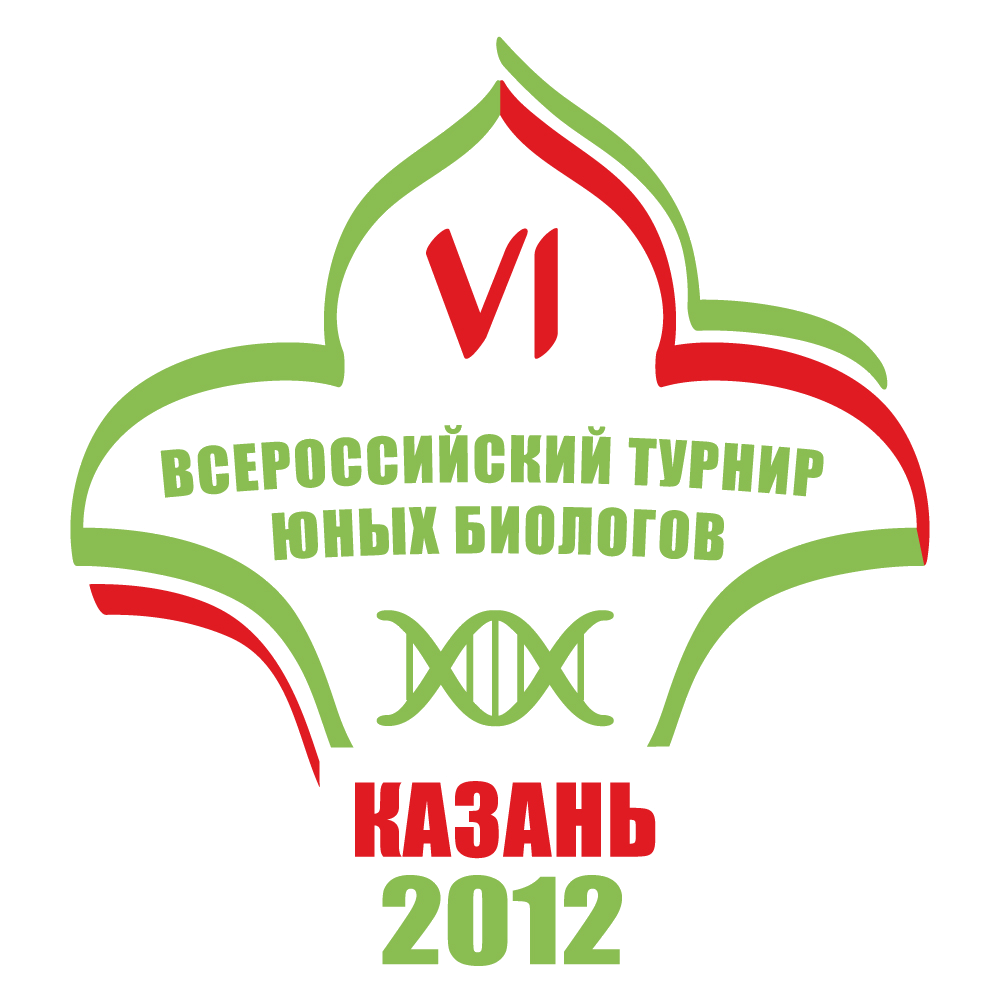 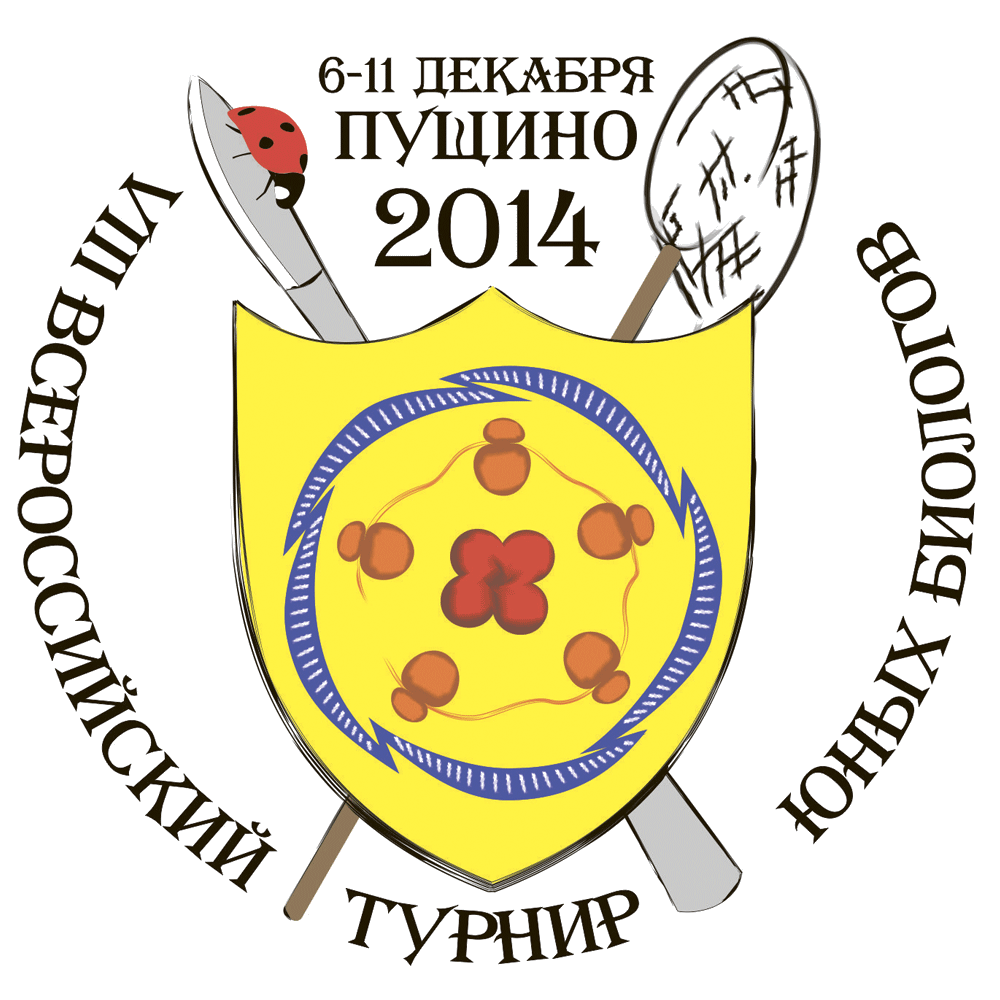 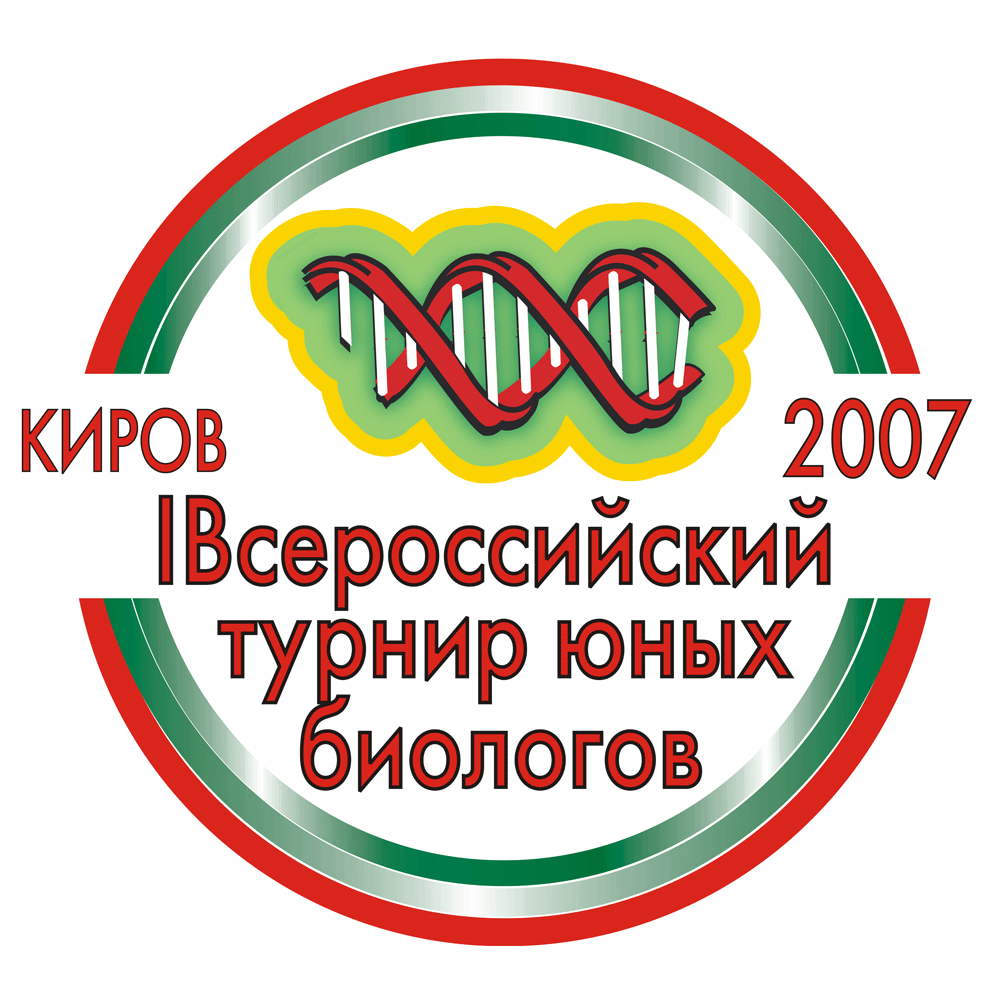 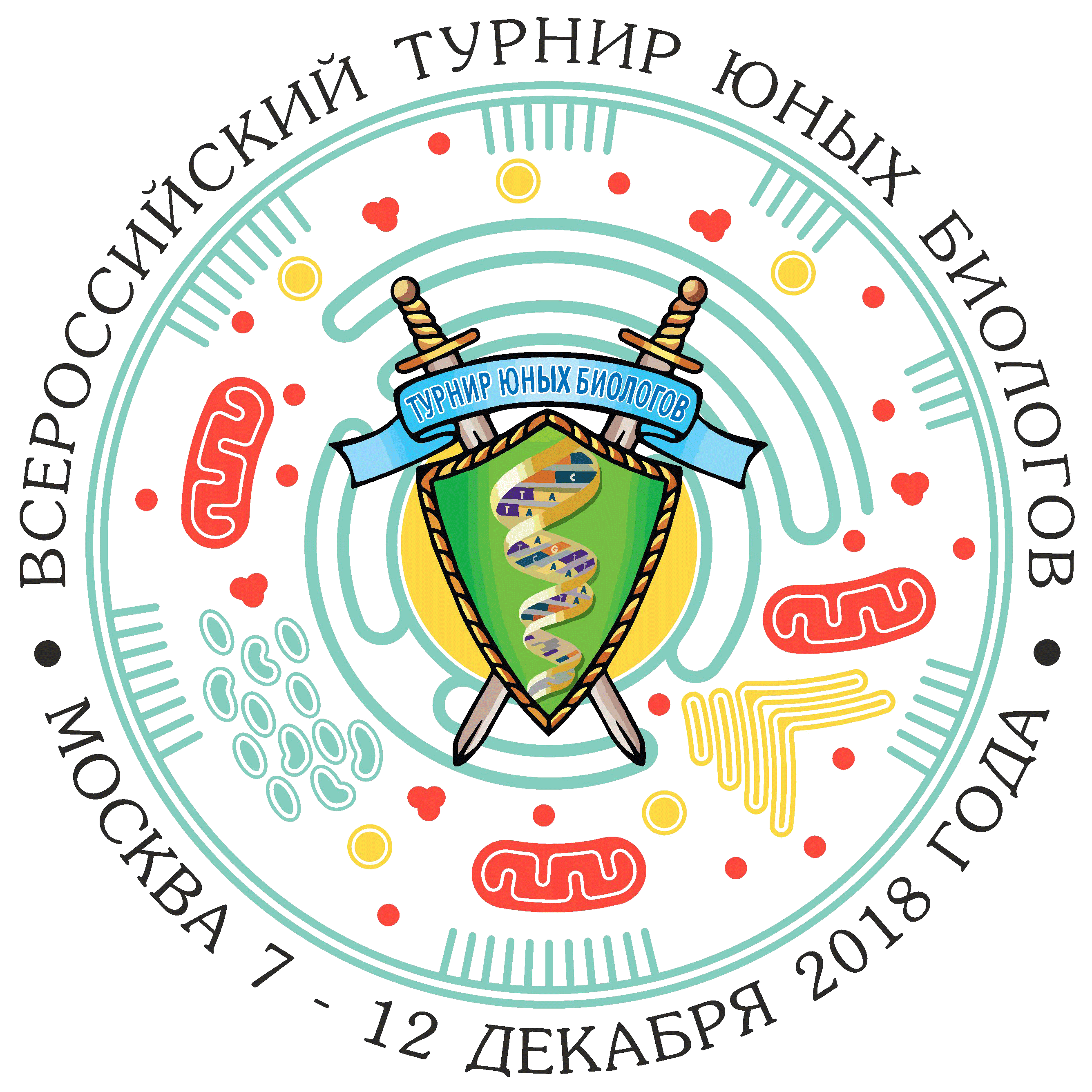 2016-2020 г.г.
Москва
2007-2011 г.г.
Киров
2012-2013 г.г.
Казань
2014-2015 г.г.
Пущино
Победители Турнира:
2007 – «Совушки» Н. Новгород	2014 – «ПД» Новосибирск
2008 – «Макроэрги» Раменское	2015 – «Лошадинского Пржевальник» Москва
2009 – «Макроэрги» Раменское	2016 – «Голос_Дроздова» Москва 
2010 – «Инвиво» Киров		2017 – «Скользящий зажим» Санкт-Петербург
2011 – «Промотор» Казань		2018 – «Пять Позиций Бруно» Москва
2012 – «ПД» Новосибирск		2019 – «Жабы мои, жабы» Москва
2013 – «Си элеганс» Новосибирск	2022 – «Дедлайн-продолбики» Москва
XV Всероссийский Турнир юных биологов 
(9 – 14 декабря 2022 года)
Количество участников: 21 команда – 2 лиги (Сеньоры 1 и Юниоры 1)
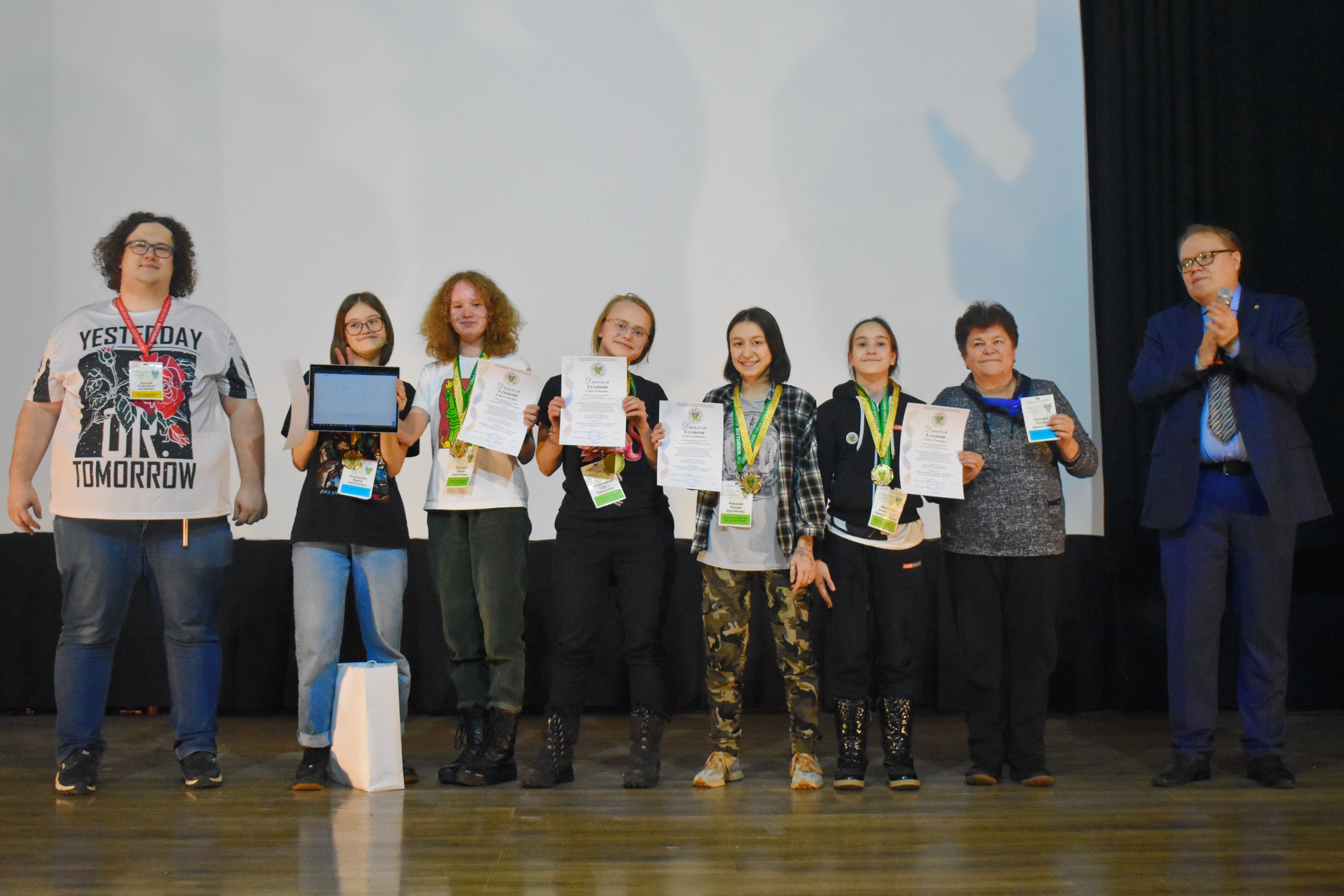 Победитель финала лиги Сеньоры 1 – команда «Дедлайн-продолбики»
(ГБОУ города Москвы «Школа на Юго-Востоке им. Маршала В.И.Чуйкова»)
Организация регионального ТЮБ
Первый день (суббота) – Заезд. Открытие турнира. Жеребьевка команд. Первый тур боев
Второй день (воскресенье) – Второй и третий туры боев. Подведение итогов. Награждение.
Что необходимо для проведения Турнира?
Создать оргкомитет
Пригласить команды (от 6 команд)
Место проведения (помещения, столовая, актовый зал)
Создать локальное жюри (Преподаватели ВУЗа, Школ города)
Гостиница, хостел, интернат (если есть иногородние команды)
Организация регионального ТЮБ
Чем мы помогаем региональным организаторам?
Мы предоставляем:
Набор задач для турнира
Правила проведения
Организационную помощь (инструктаж команд и жюри, подсчет зачетных параметров, сопровождение оргкомитета)

Чем мы располагаем:
Методкомиссией из сотрудников и студентов ведущих ВУЗов
Системой сайтов (Информационный, Система подачи заявок, Сайт Методкомиссии)
Опытом развития турниров более чем в 15 регионах России
Контакты
https://bioturnir.ru 
(или биотурнир.рф)

danila@pupov.ru 
(Пупов Данил Владимирович)